1
Eğitimin yükselen yıldızı
YILDIZ ENTEGRE TİCARET MESLEKİ VE TEKNİK ANADOLU LİSESİ
318
44
12
1
1
AYLİN DAĞDELEN
Çiçek Satıcısının 
Gül Bahçesi
OKULUMUZ HAKKINDA
Öğrenci
Öğretmen
Derslik
Sesler
Yayınevi
Kütüphane
Fen laboratuvarı
2
KÜTÜPHANE
OKULUMUZA AİT BAZI BÖLÜMLER
3
KANTİN
4
OKULUMUZA AİT BAZI BÖLÜMLER
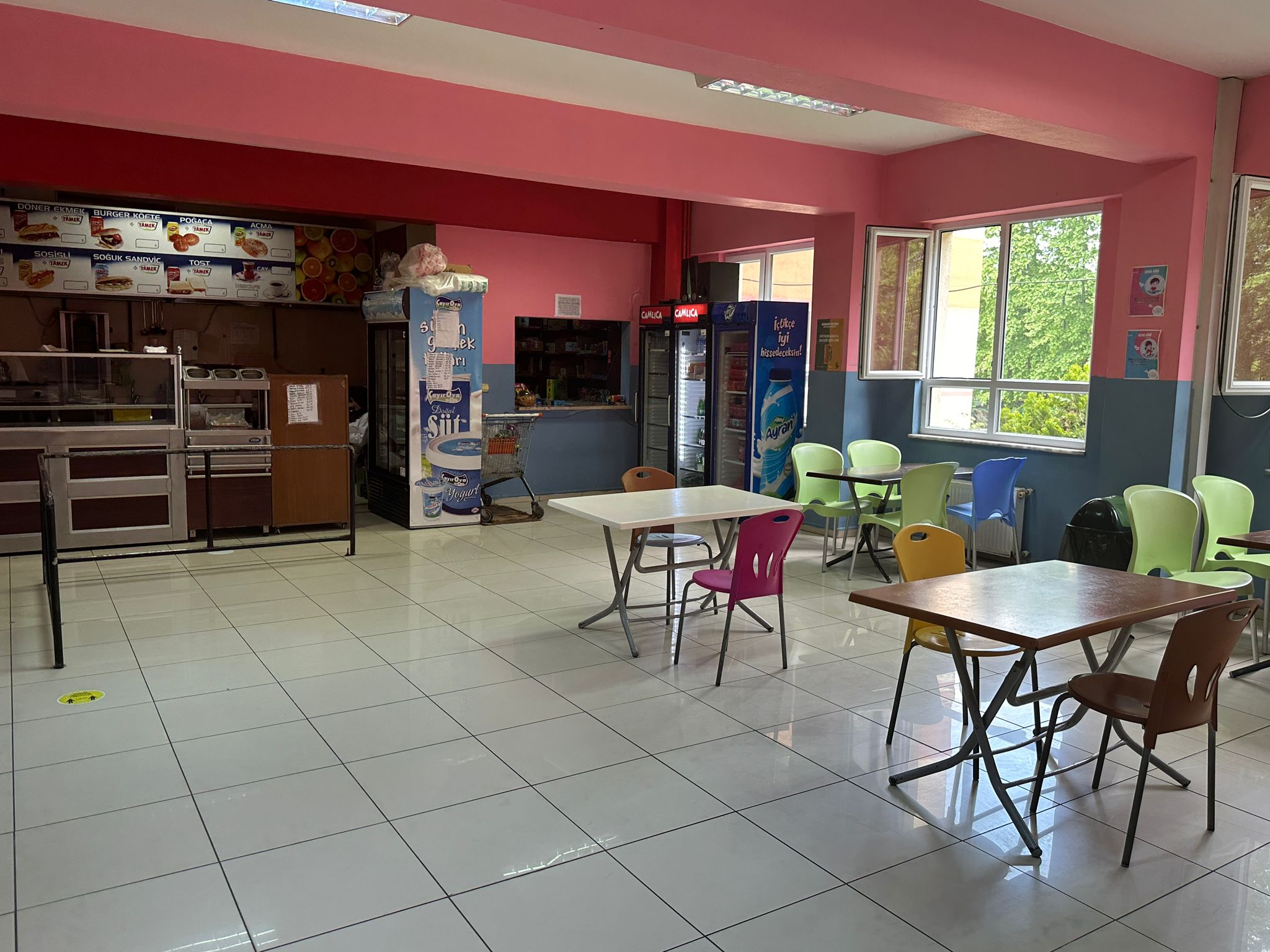 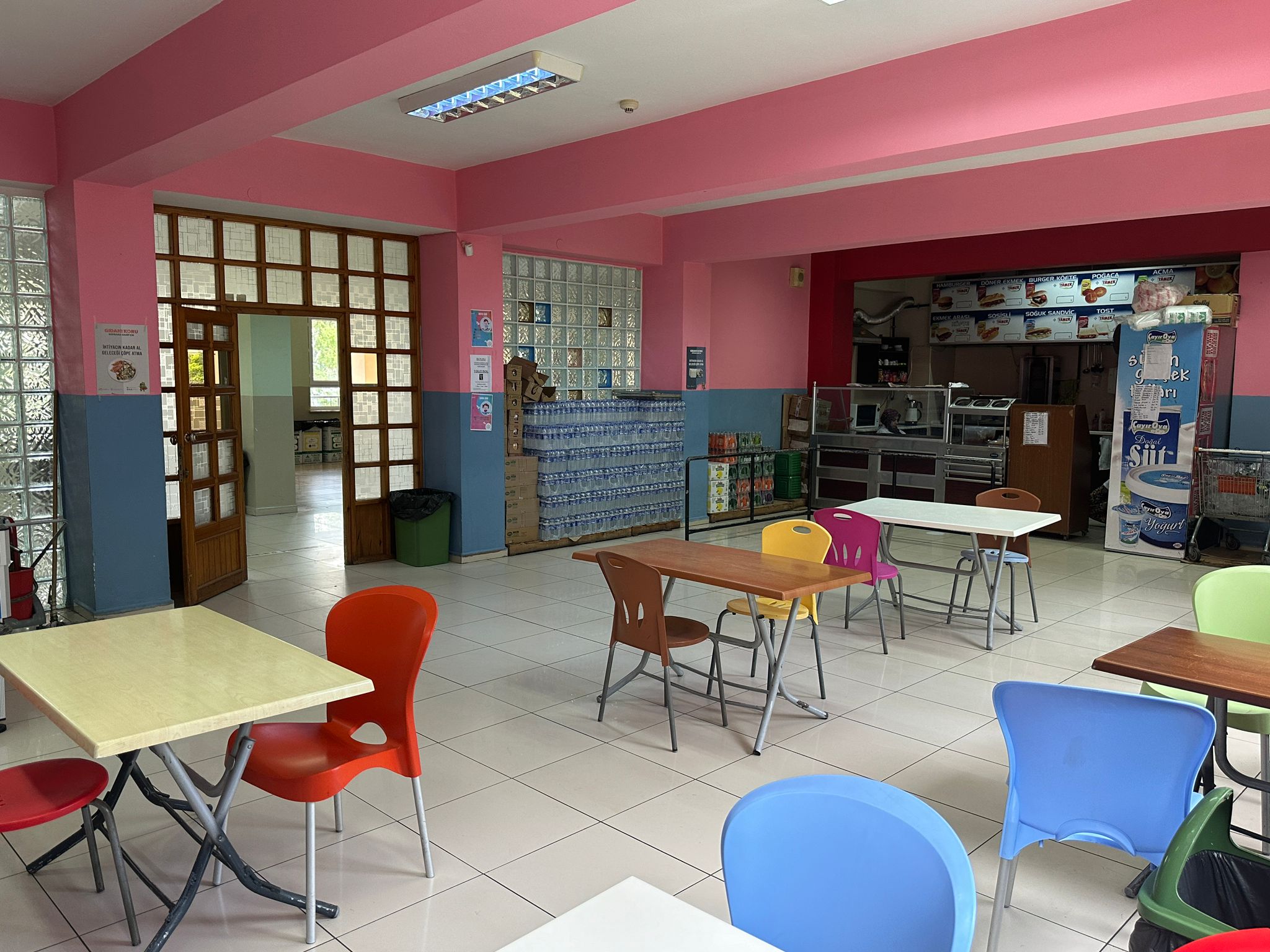 BAHÇE
5
OKULUMUZA AİT BAZI BÖLÜMLER
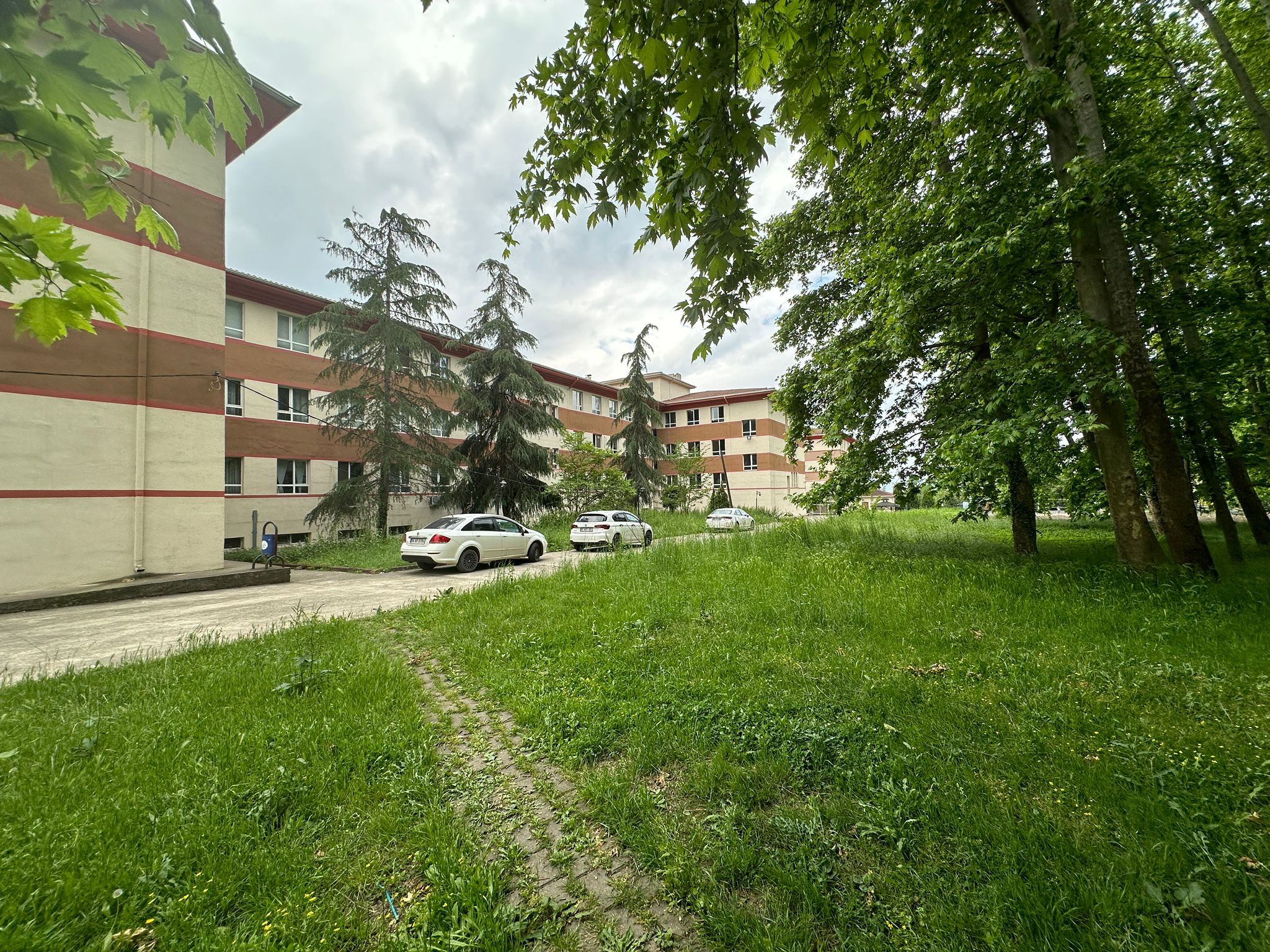 BAHÇE
OKULUMUZA AİT BAZI BÖLÜMLER
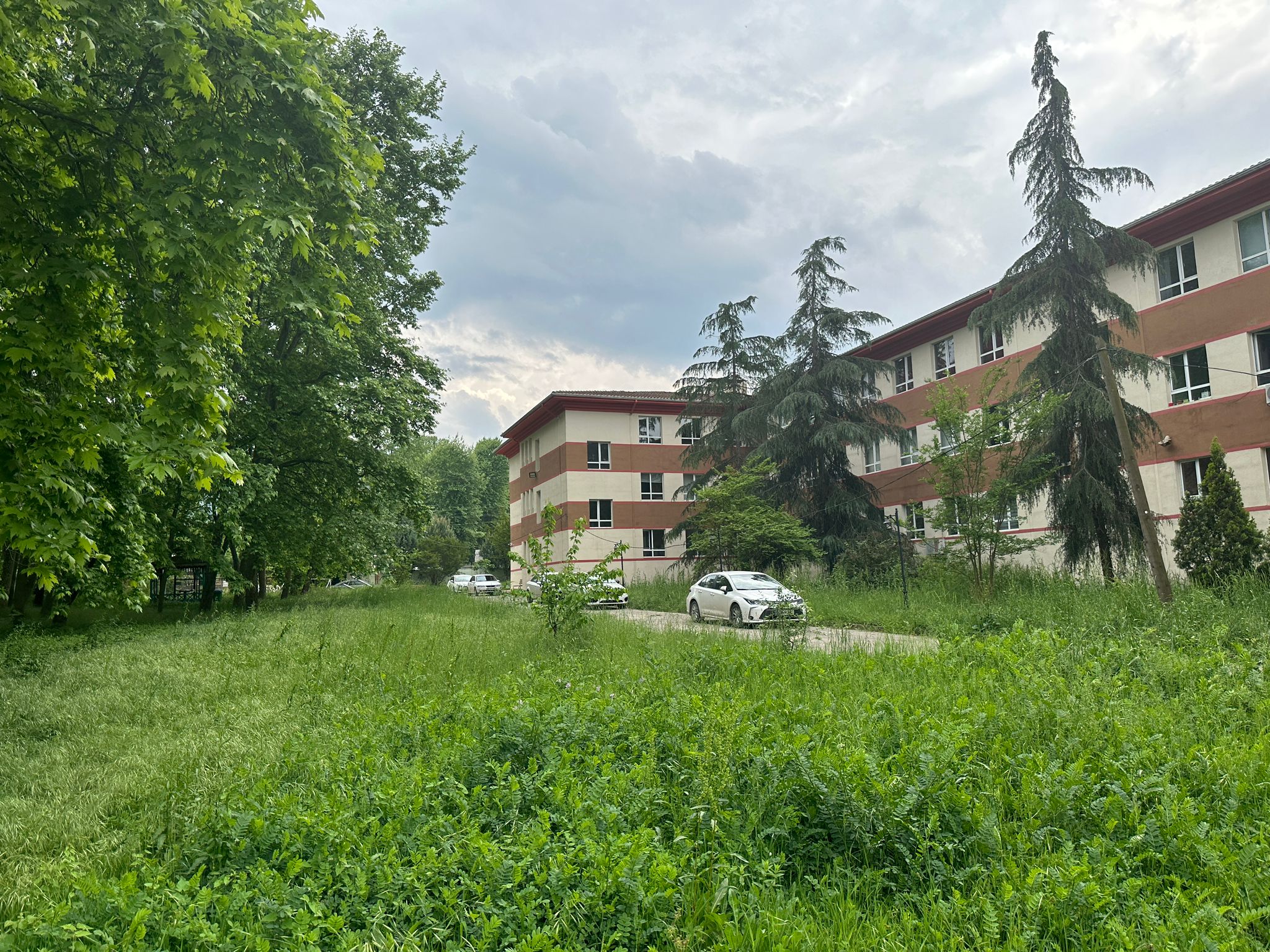 6
KONFERANS SALONU
OKULUMUZA AİT BAZI BÖLÜMLER
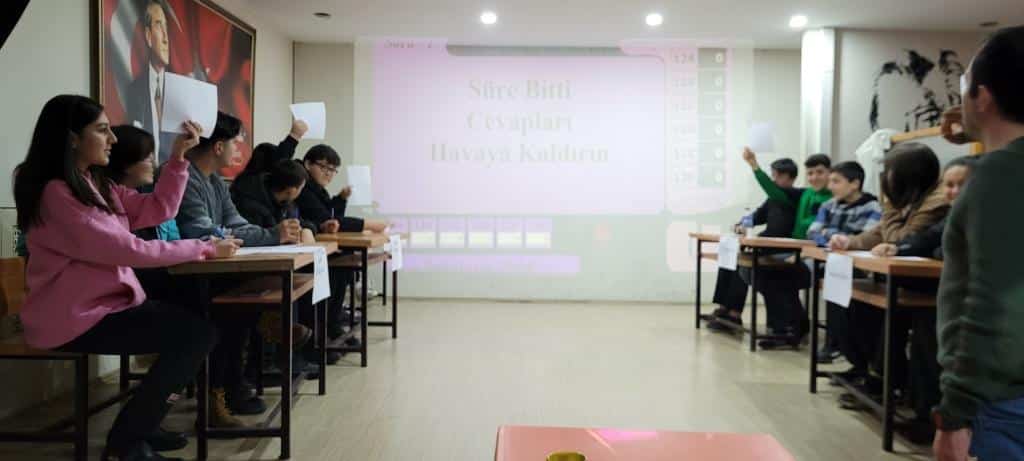 7
SPORTİF FAALİYETLER
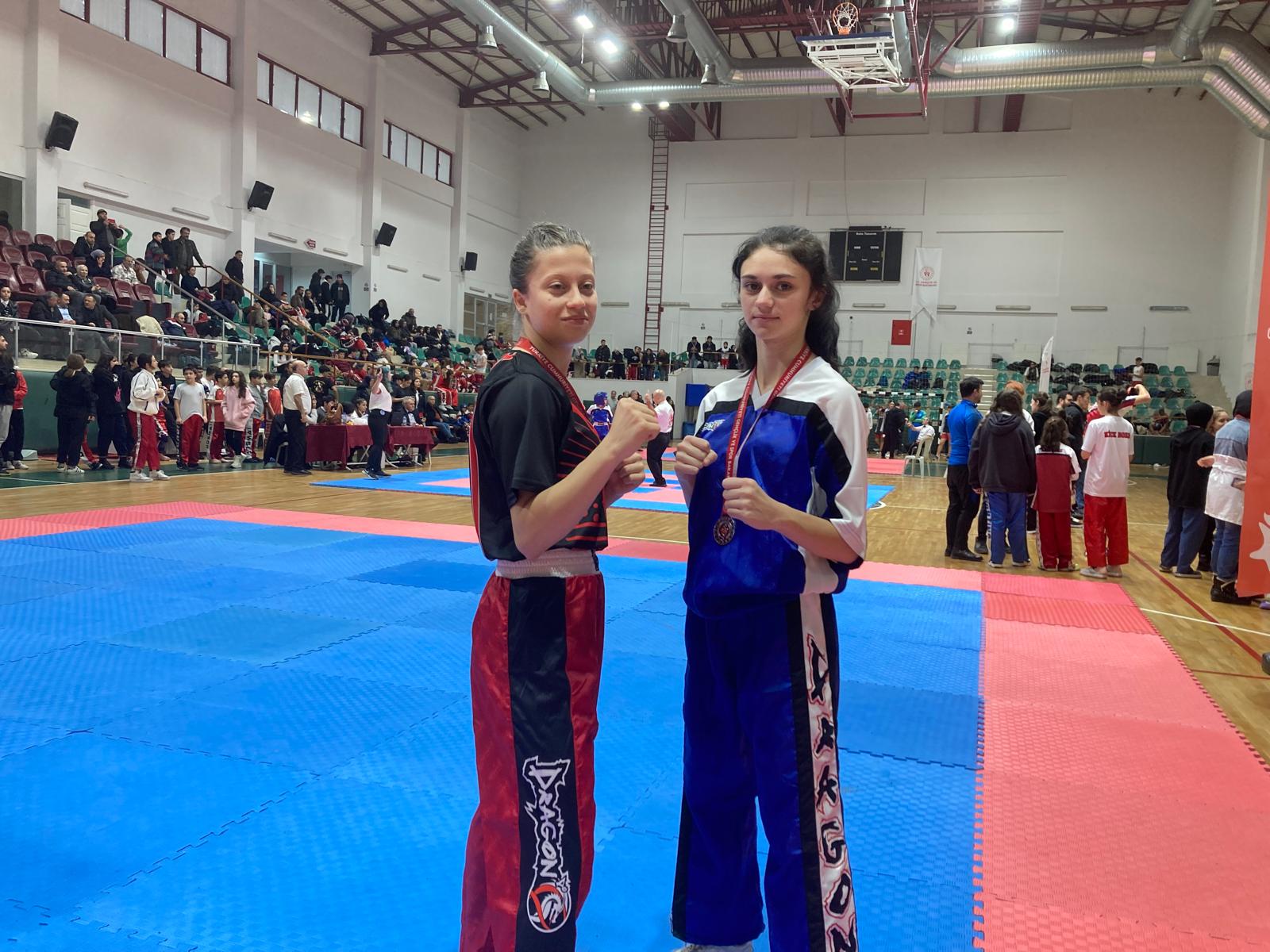 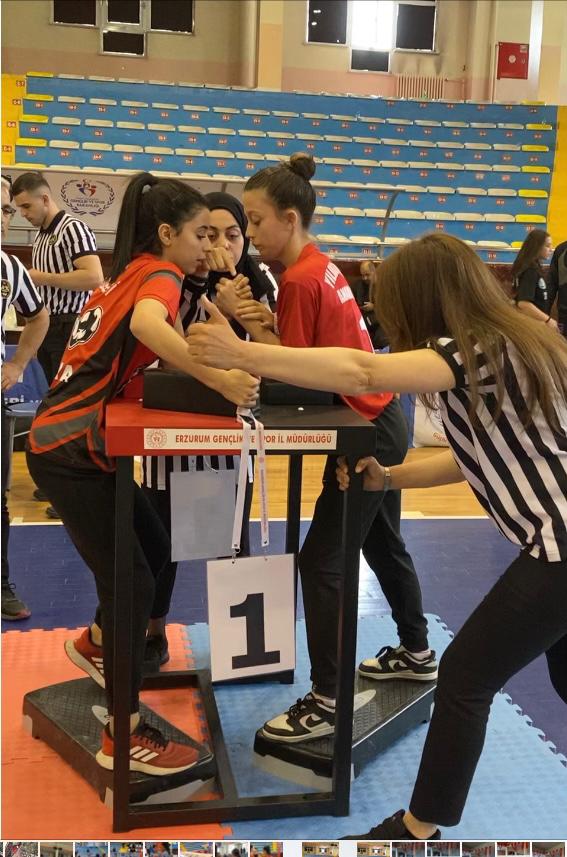 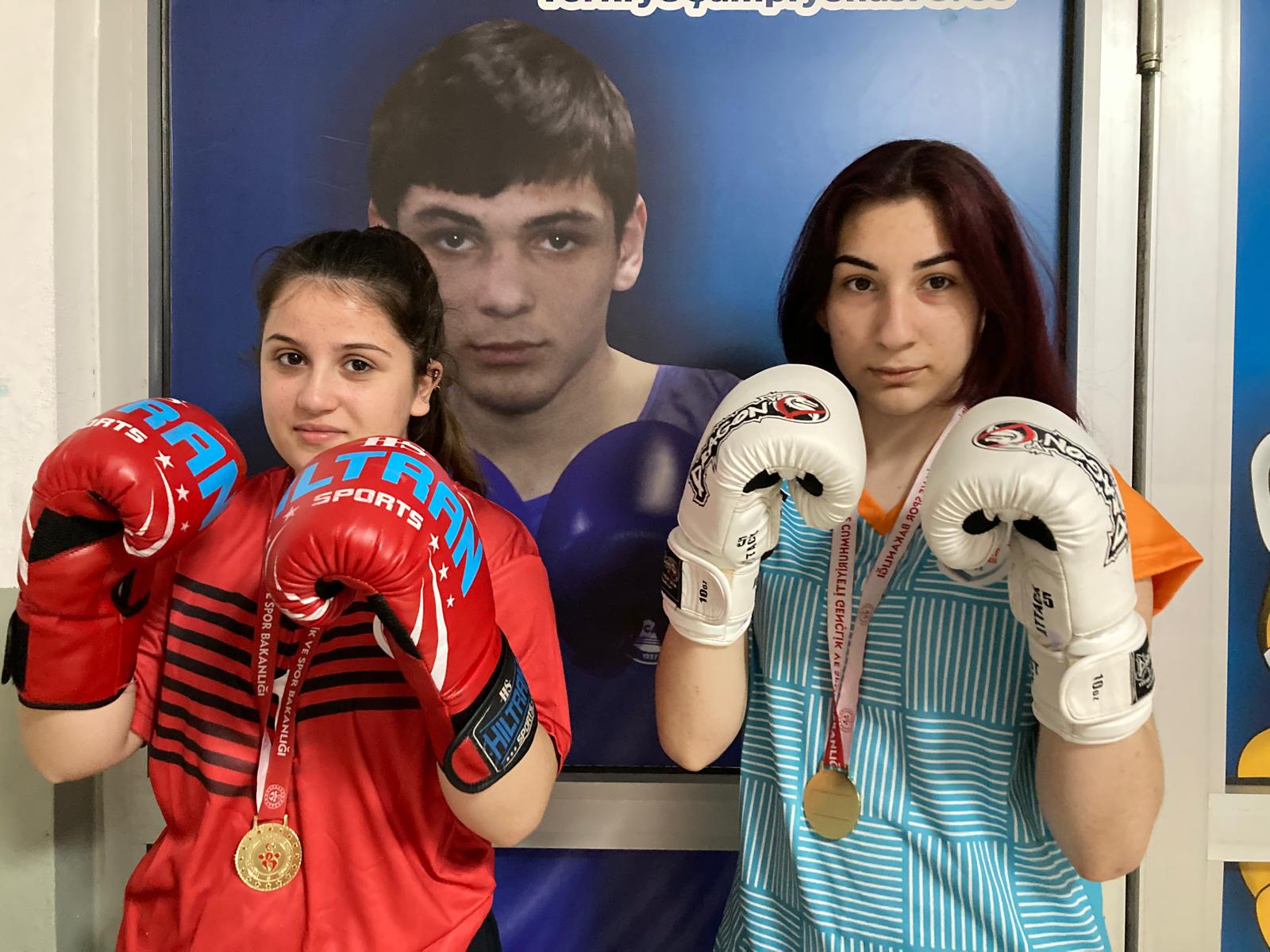 8
SPORTİF FAALİYETLER
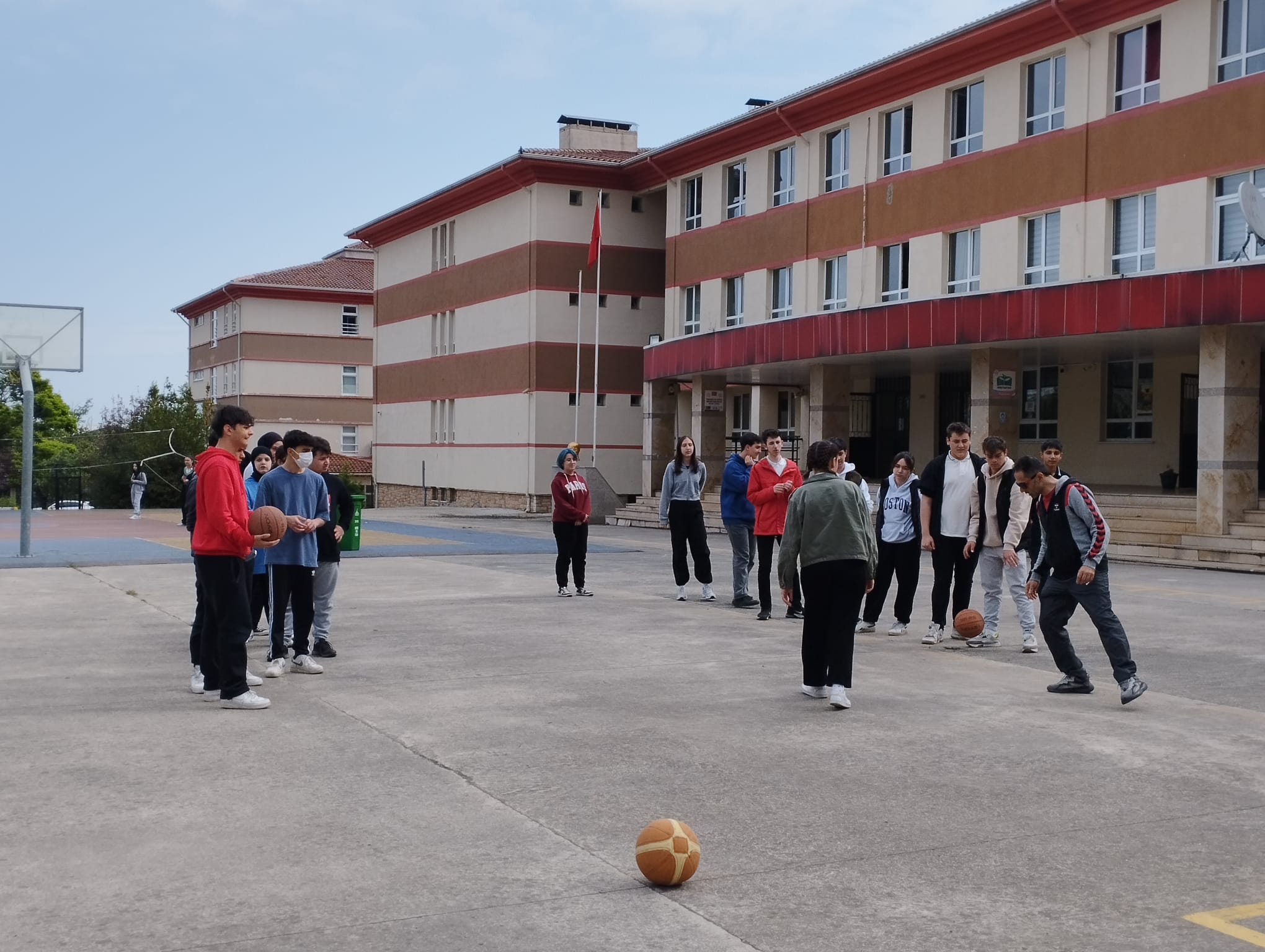 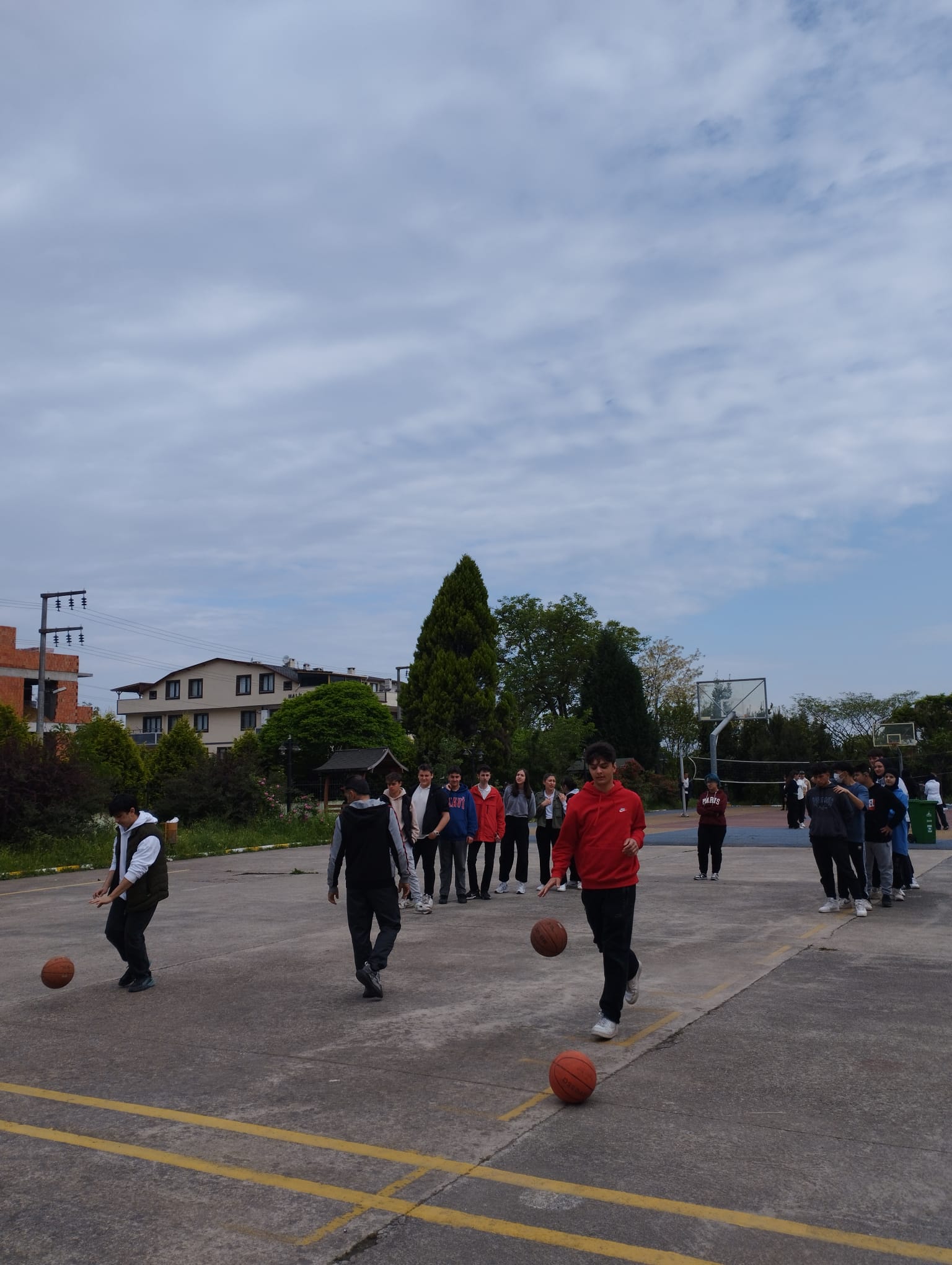 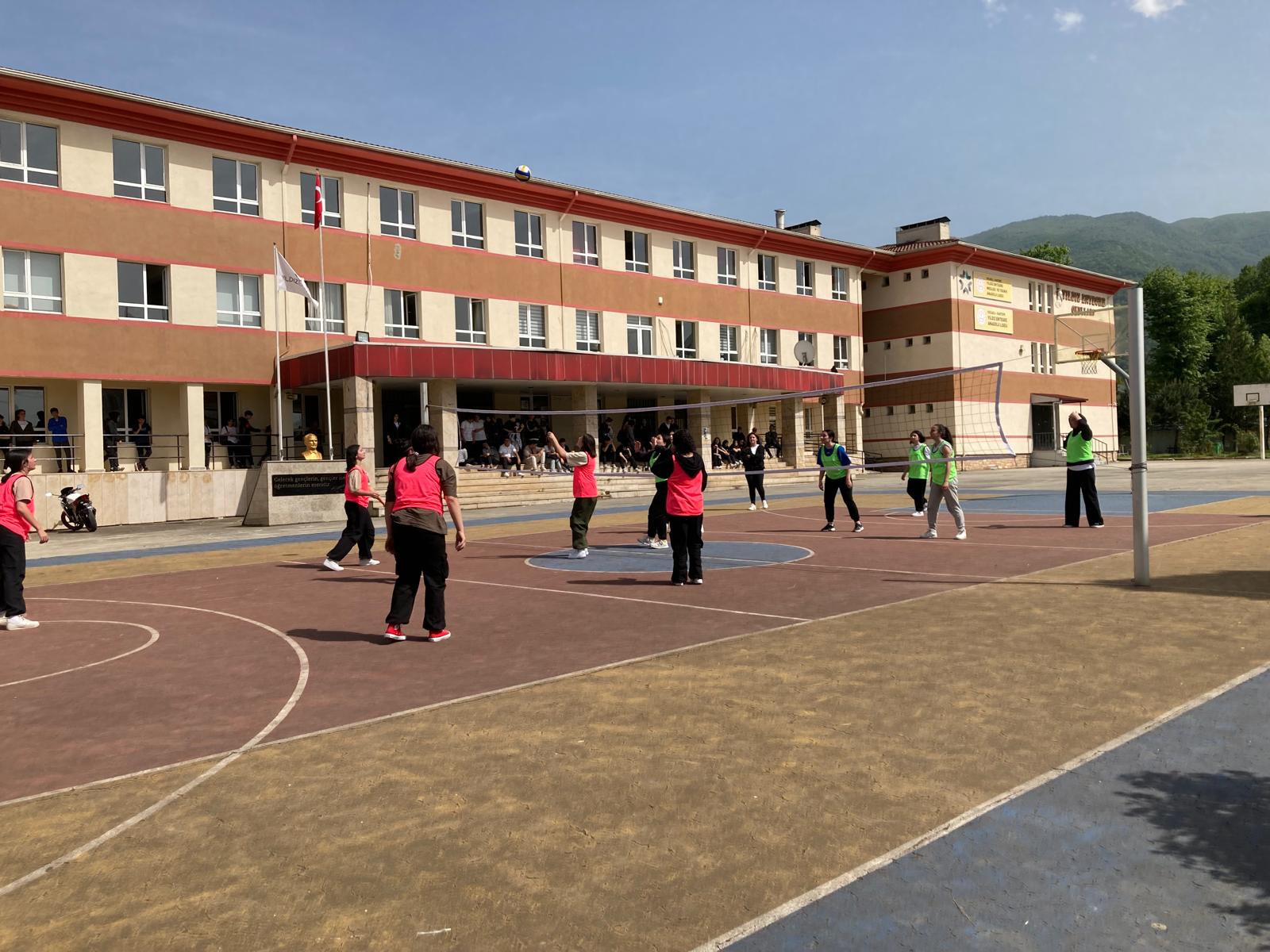 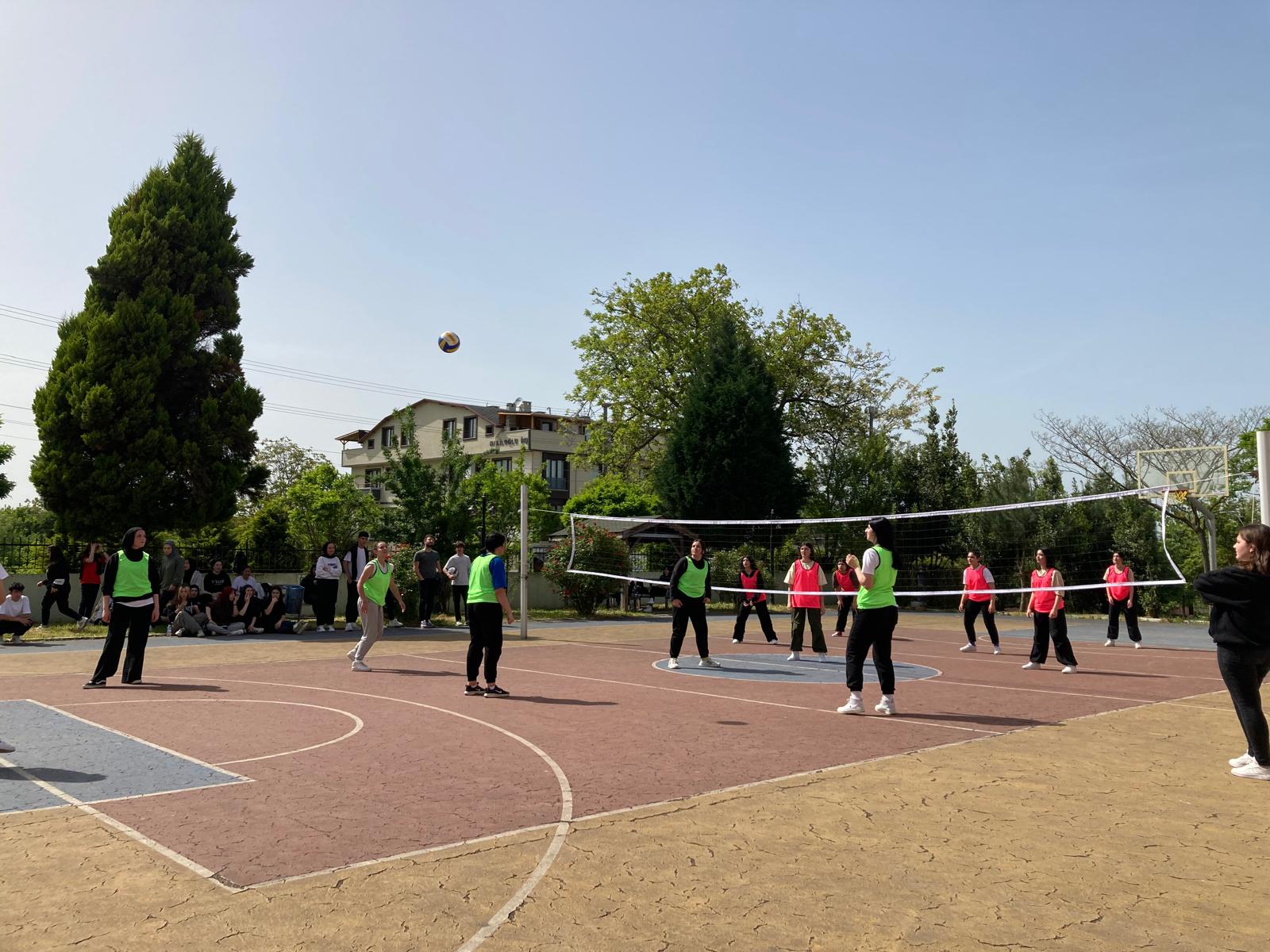 9
GEZİLER VE ETKİNLİKLER
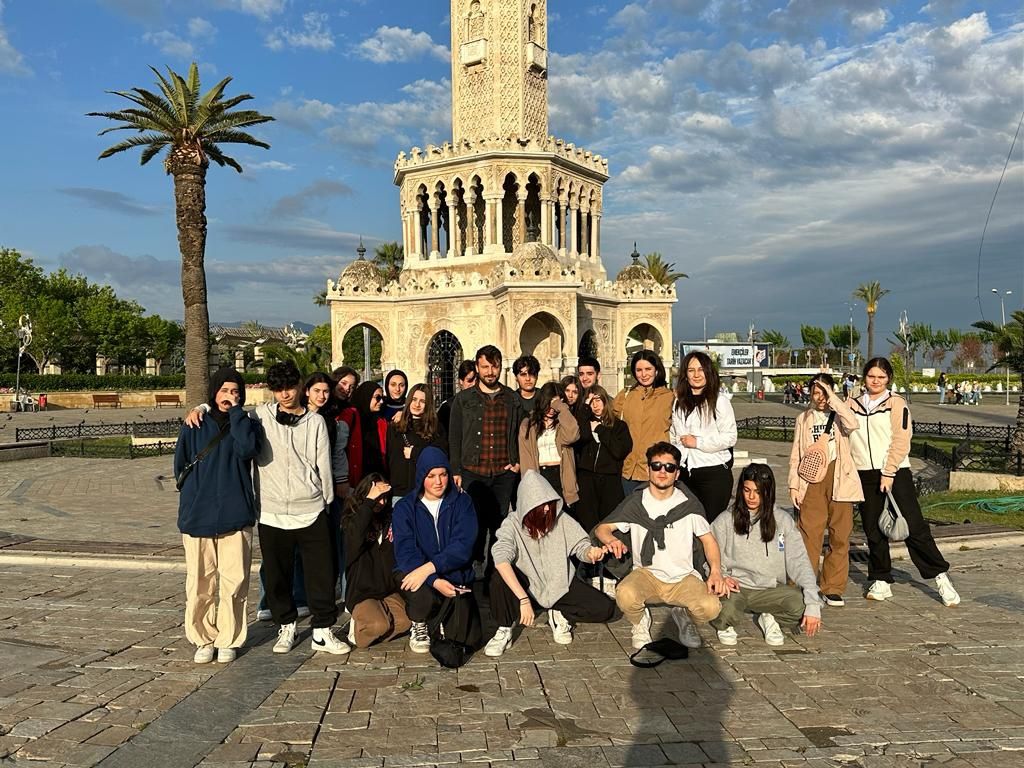 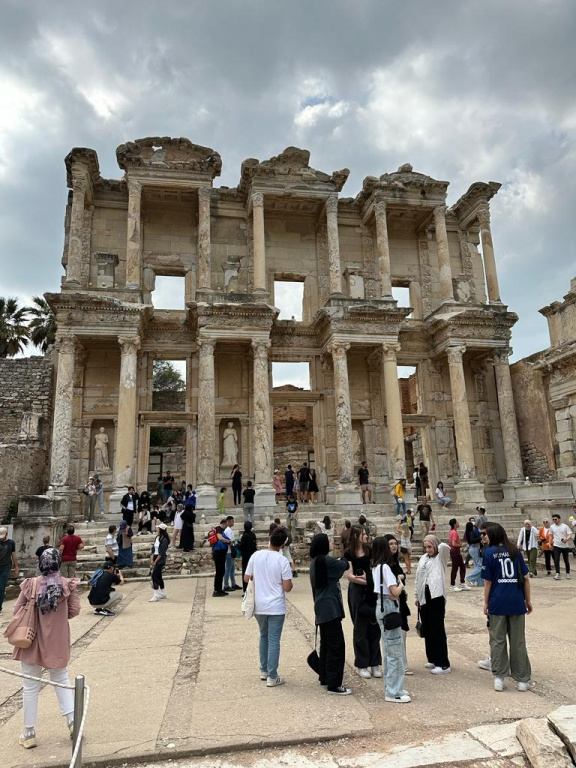 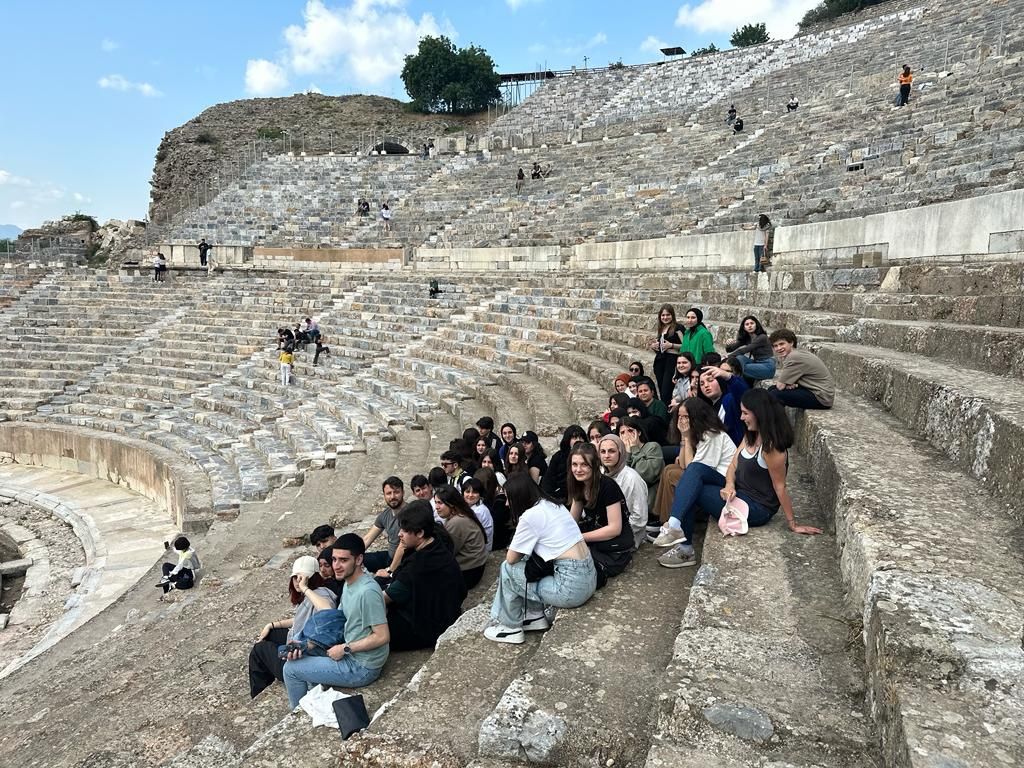 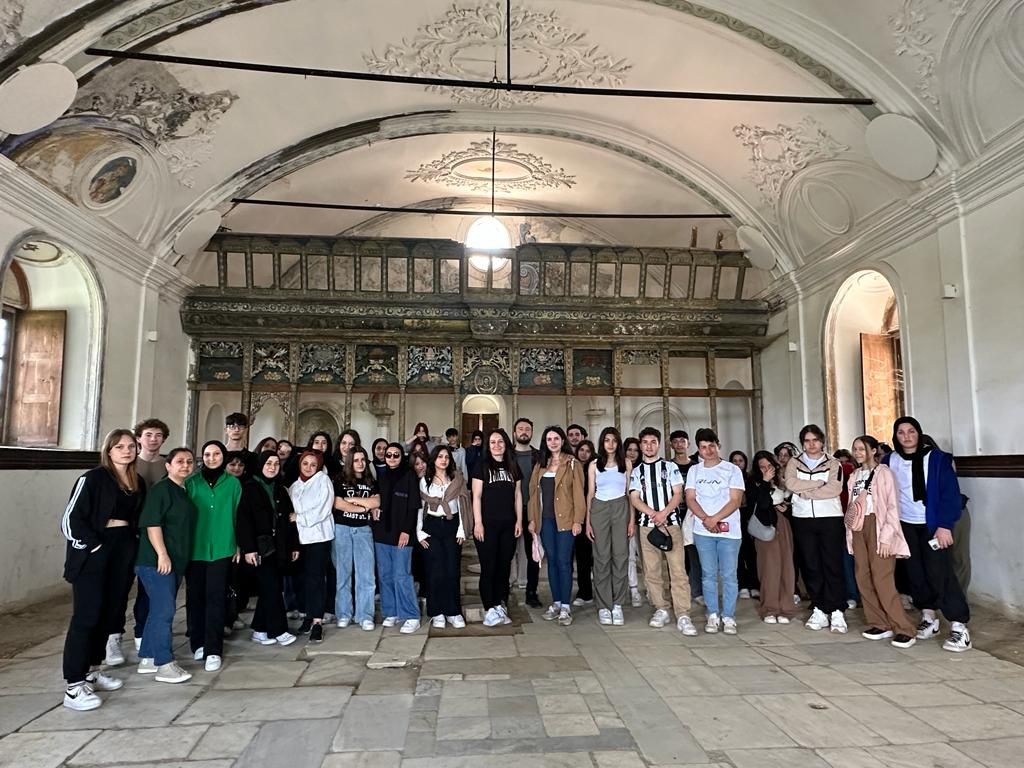 10
GEZİLER VE ETKİNLİKLER
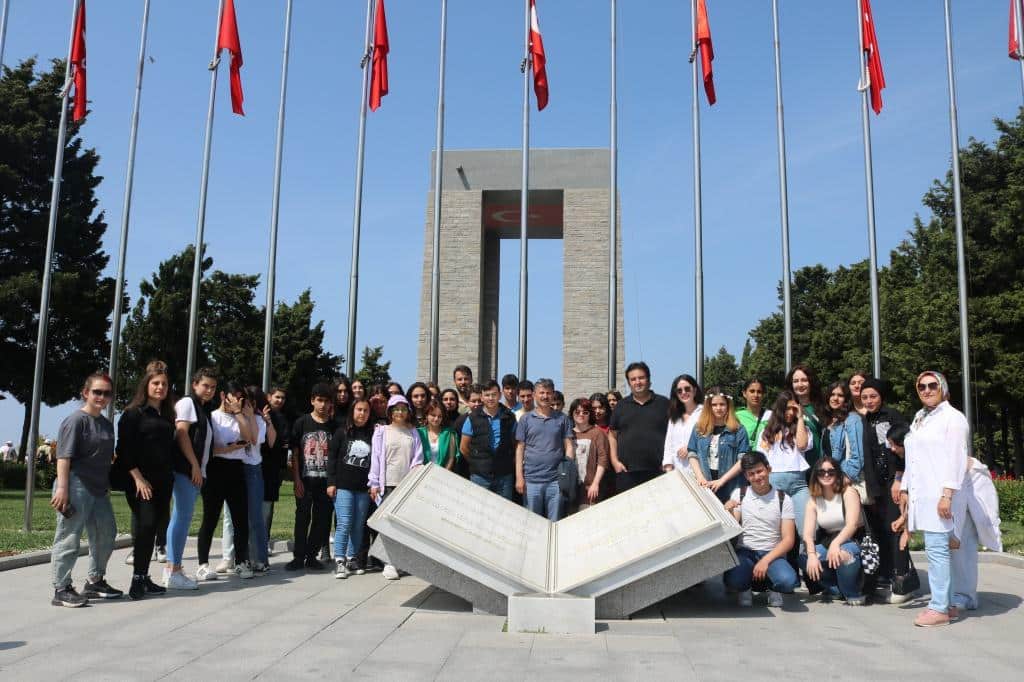 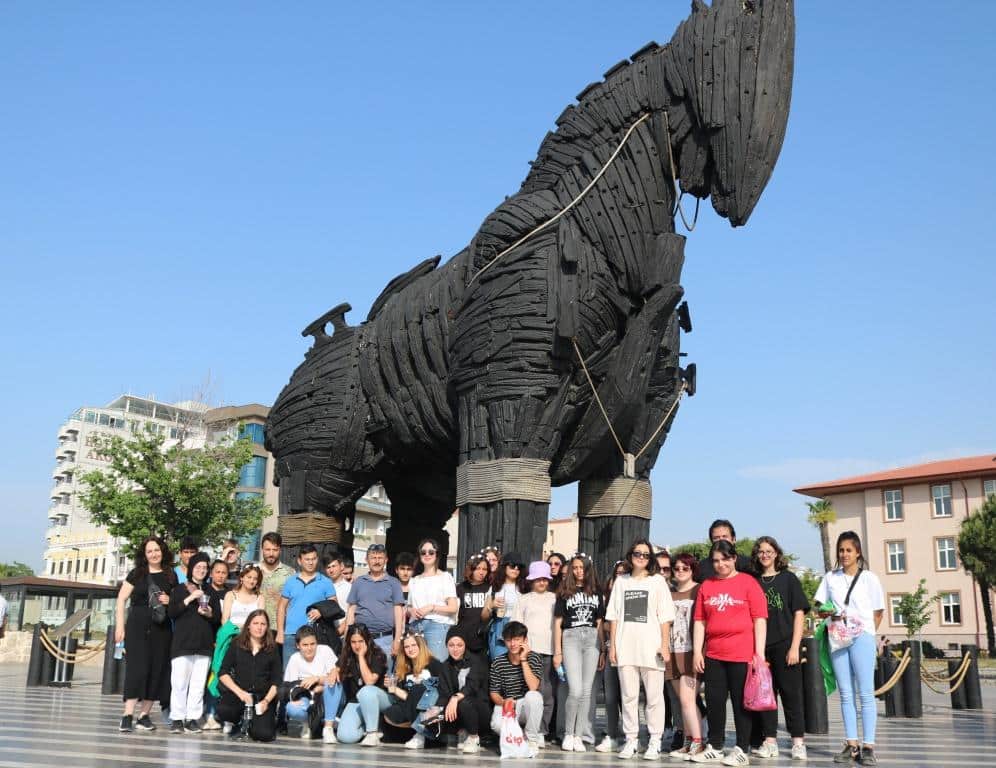 11
GEZİLER VE ETKİNLİKLER
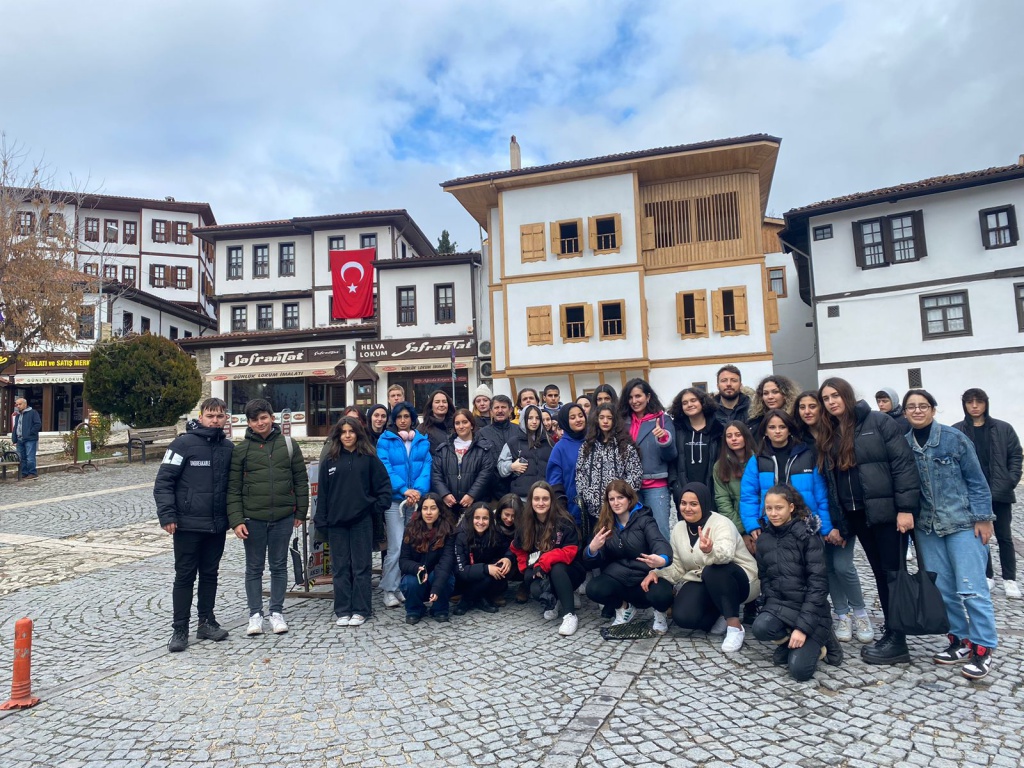 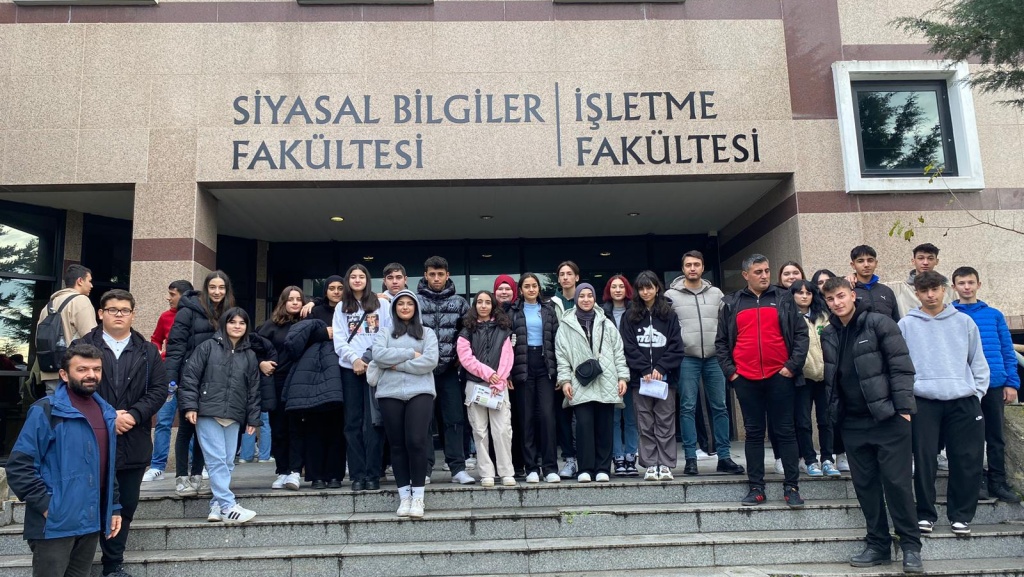 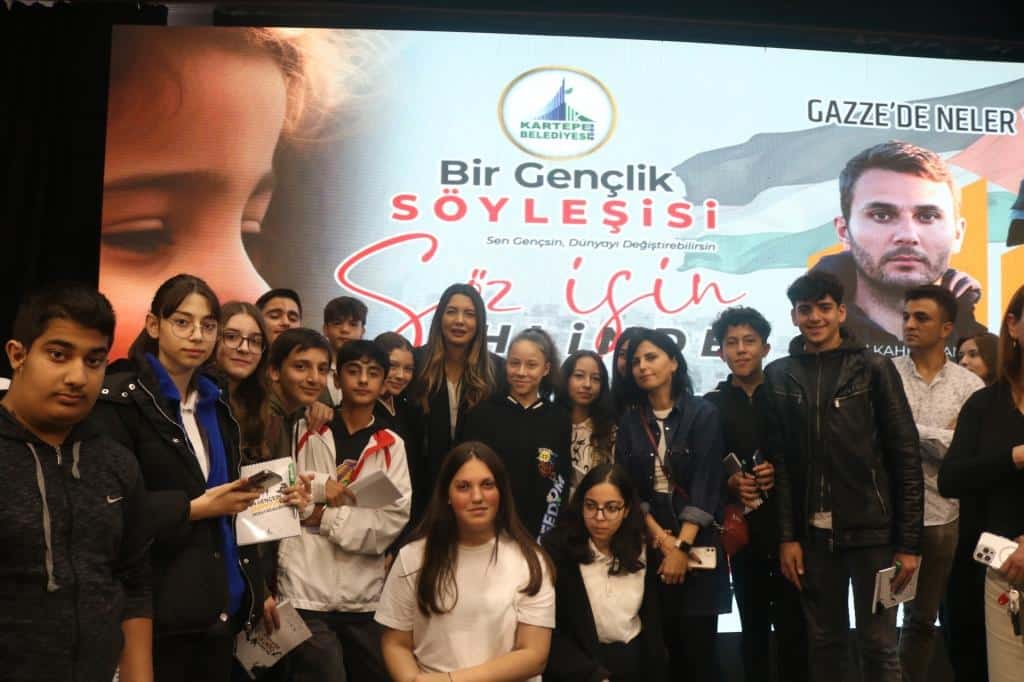 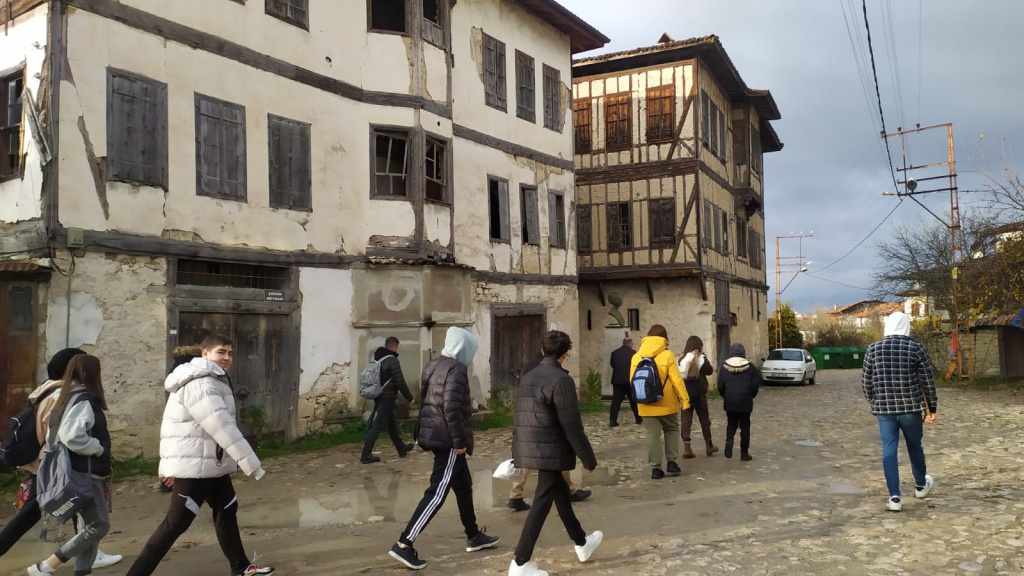 12
GEZİLER VE ETKİNLİKLER
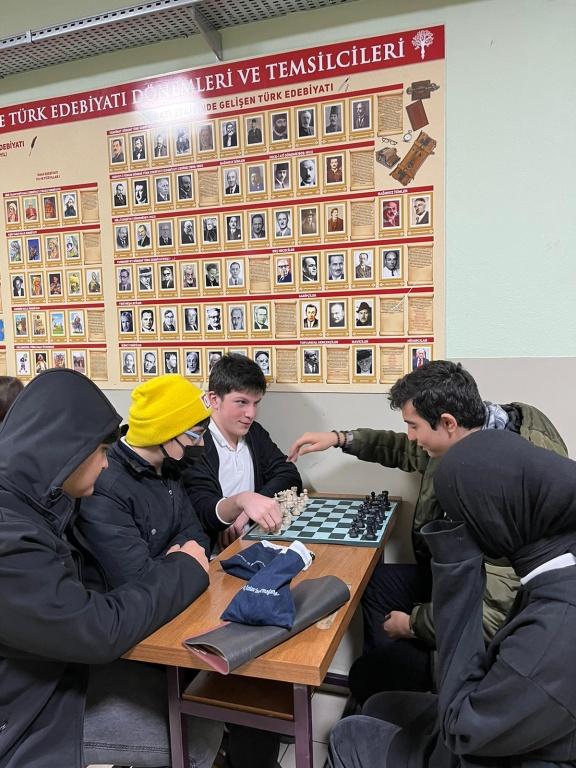 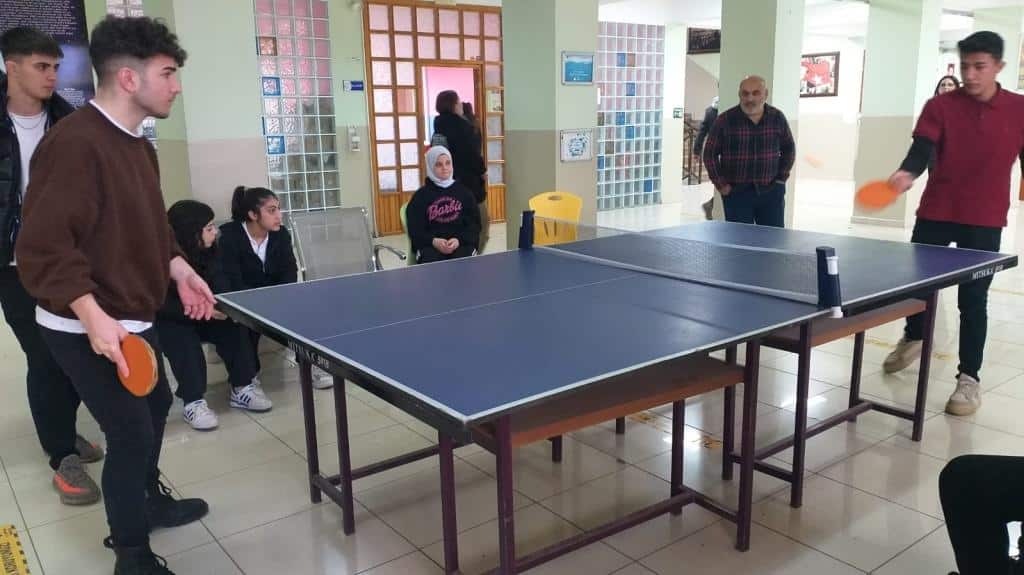 13
GEZİLER VE ETKİNLİKLER
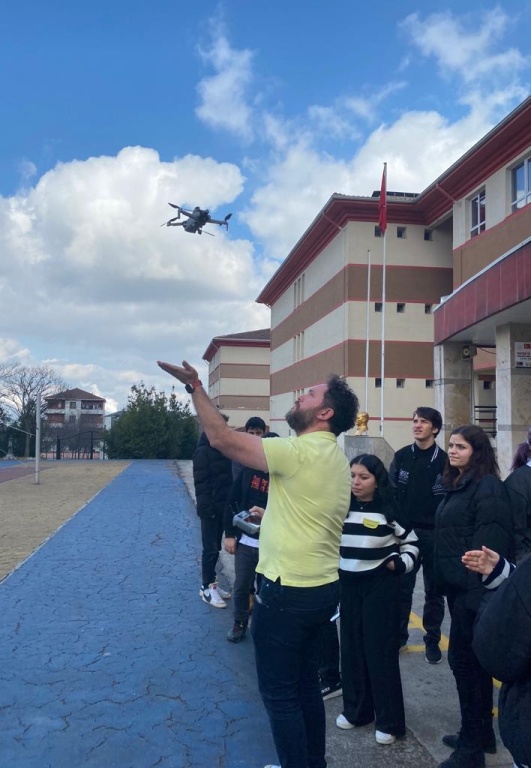 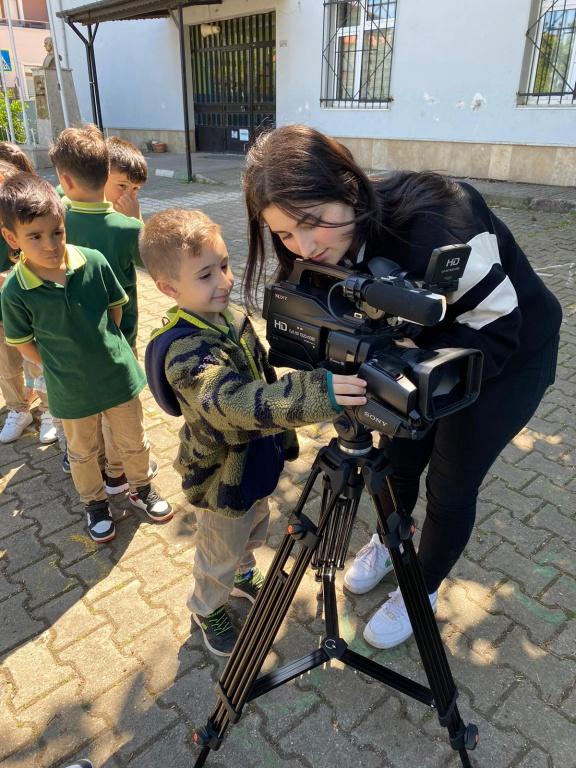 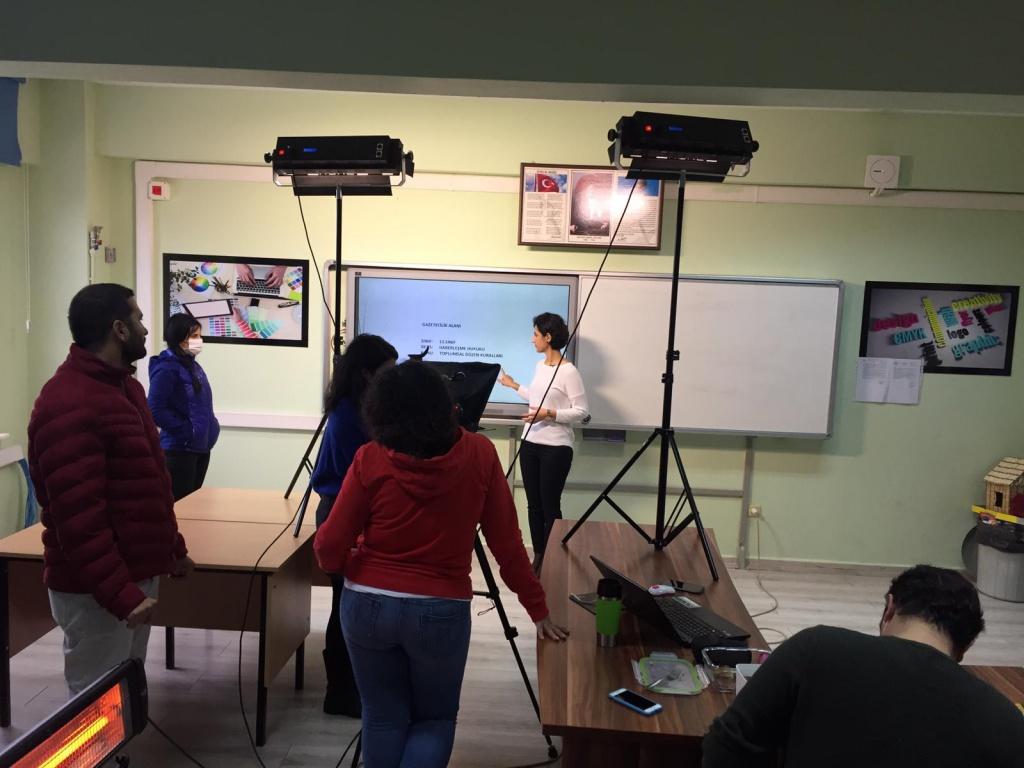 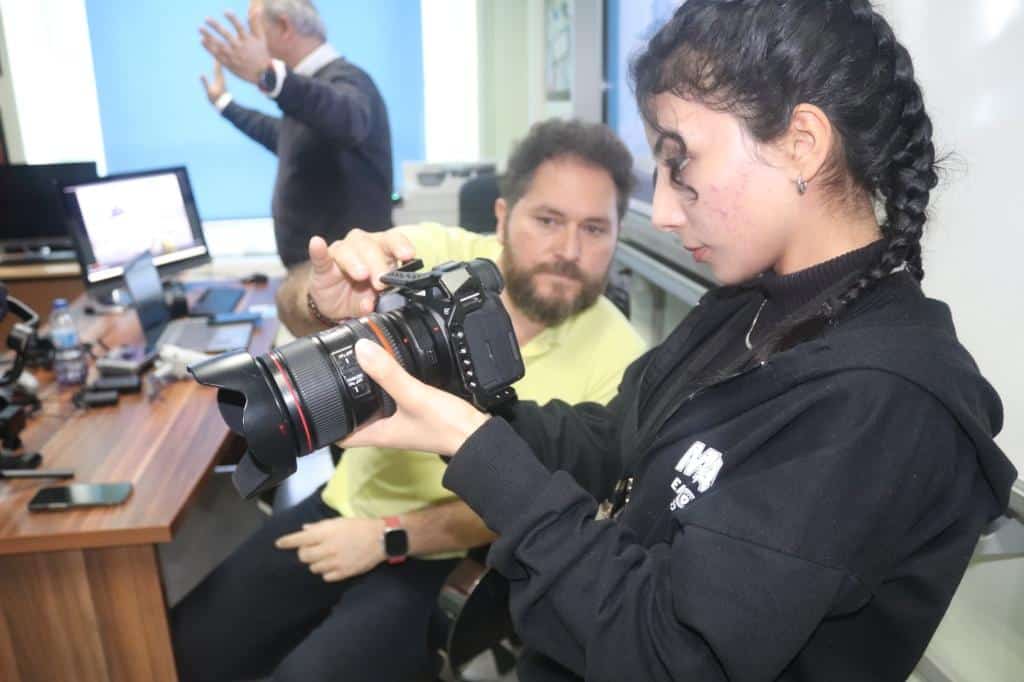 14
GEZİLER VE ETKİNLİKLER
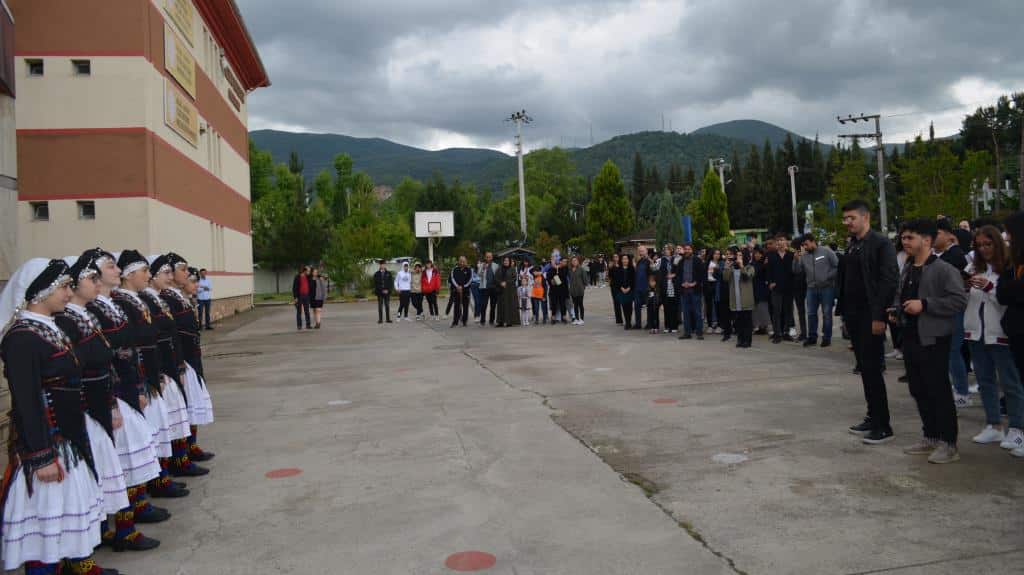 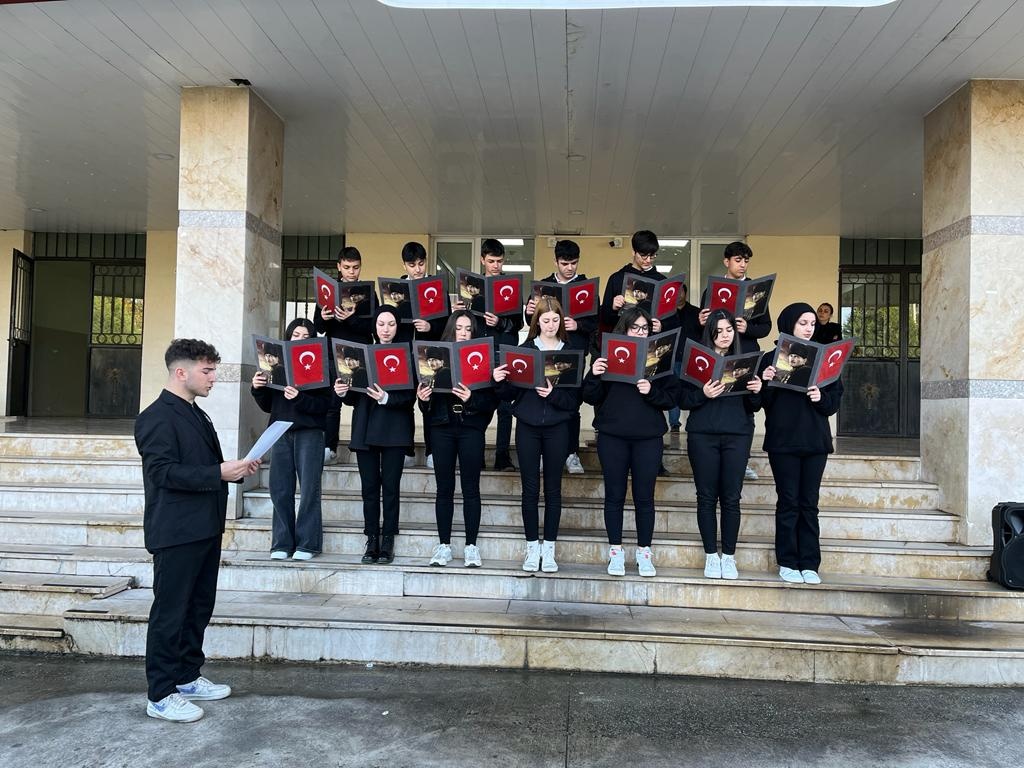 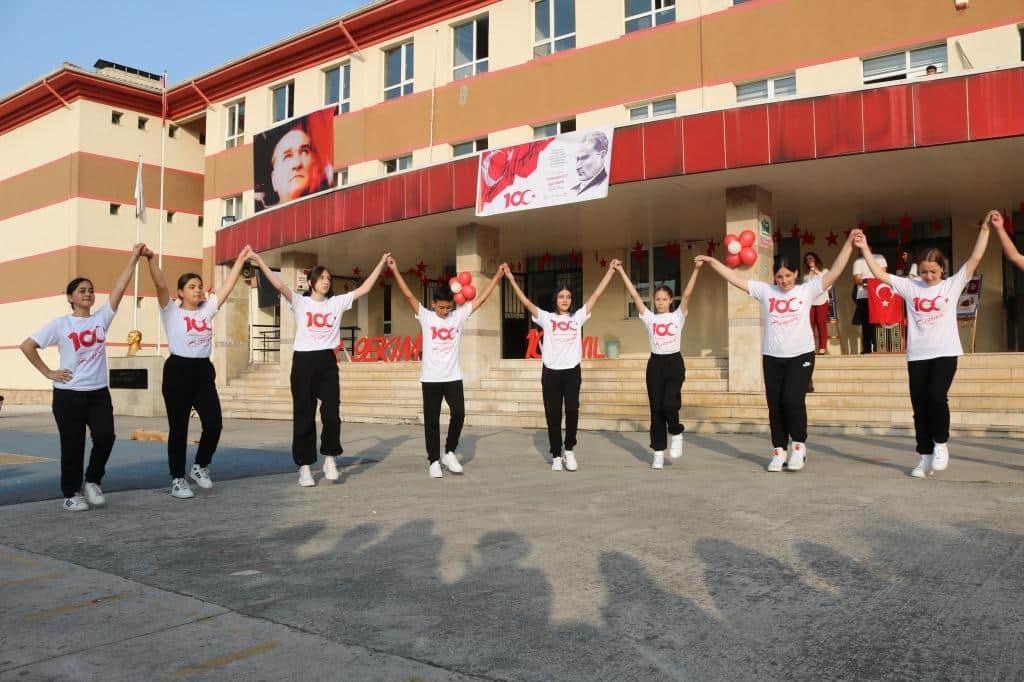 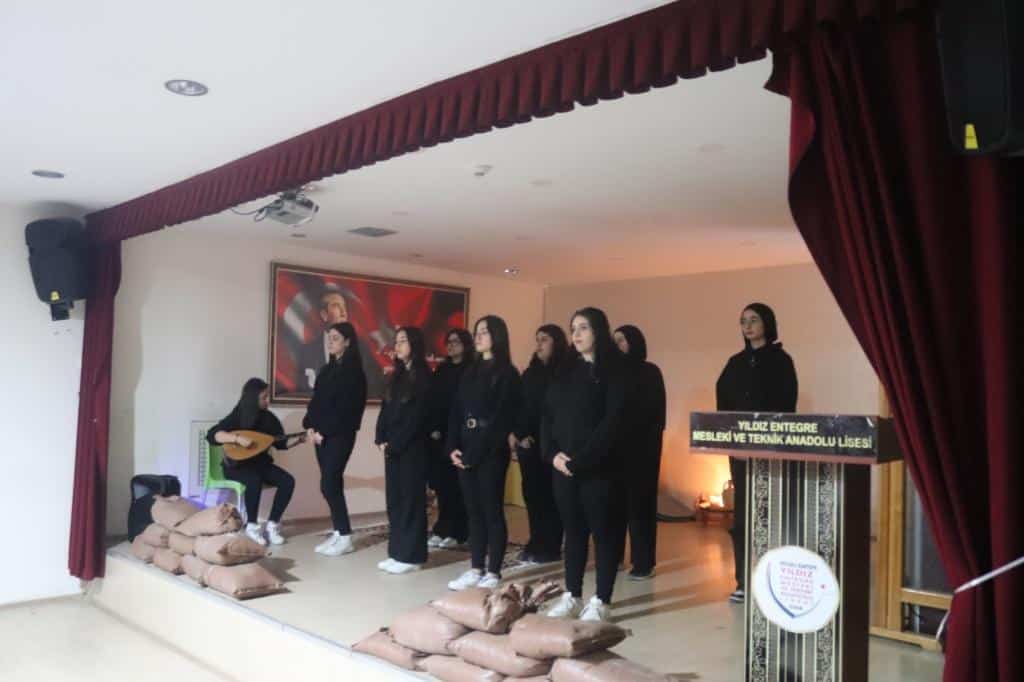 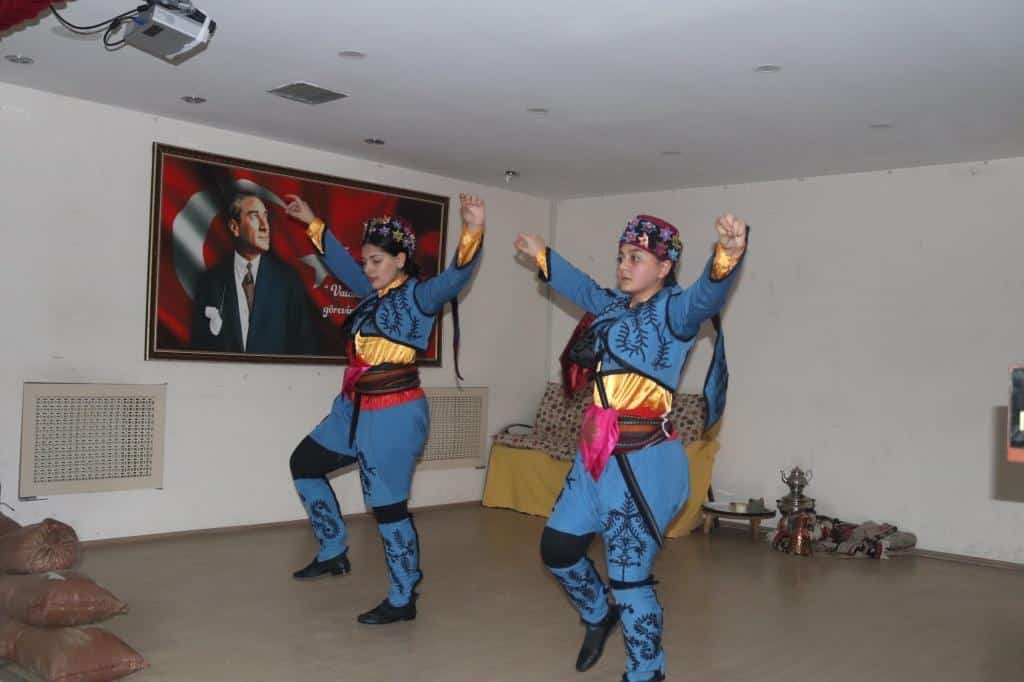 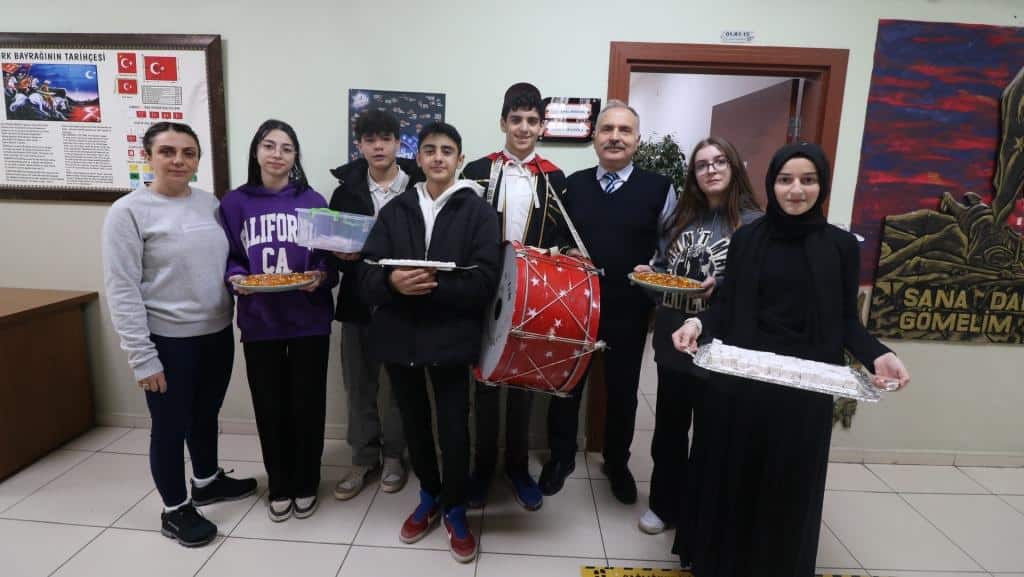 19
GEZİLER VE ETKİNLİKLER
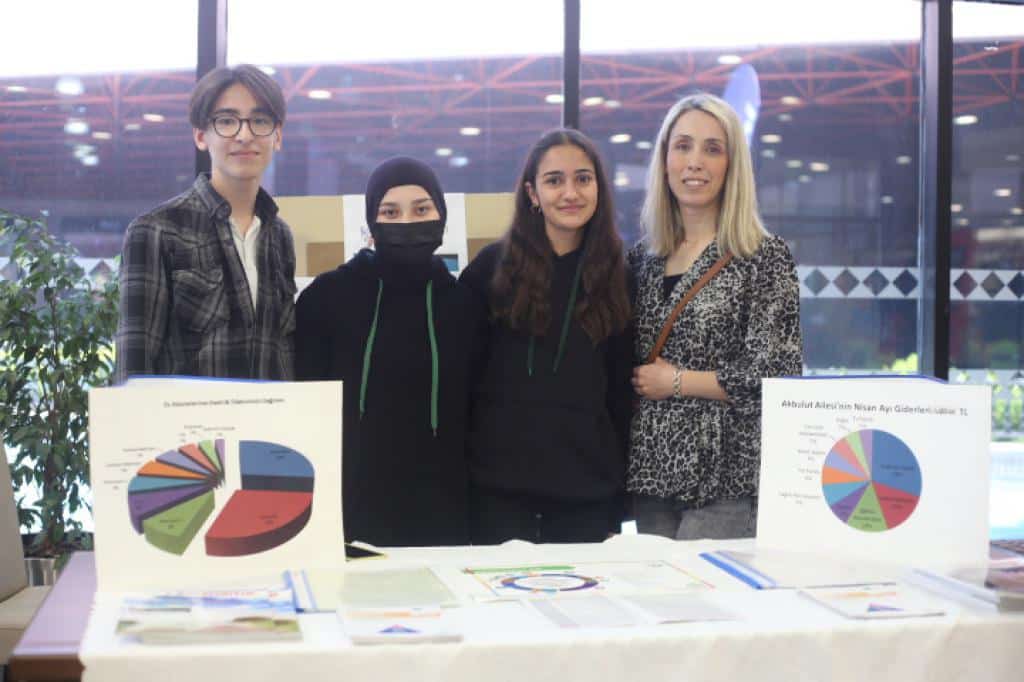 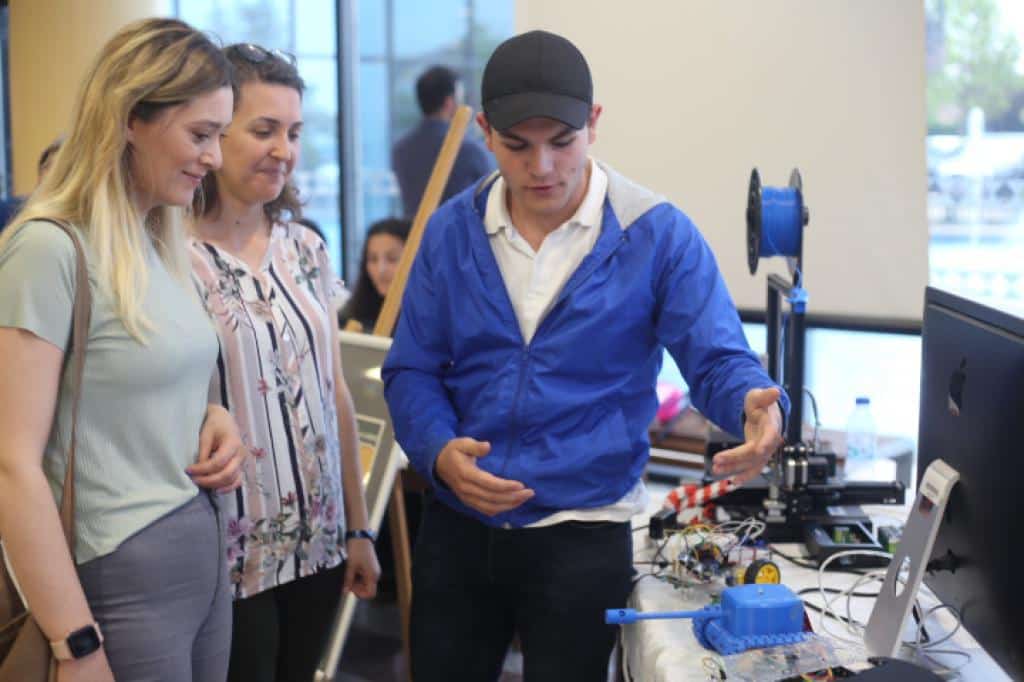 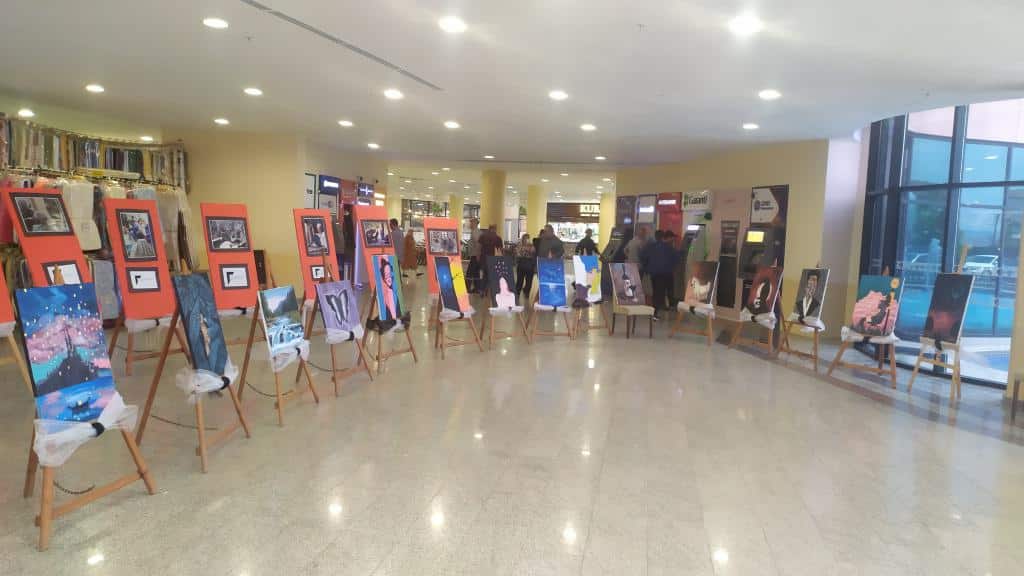 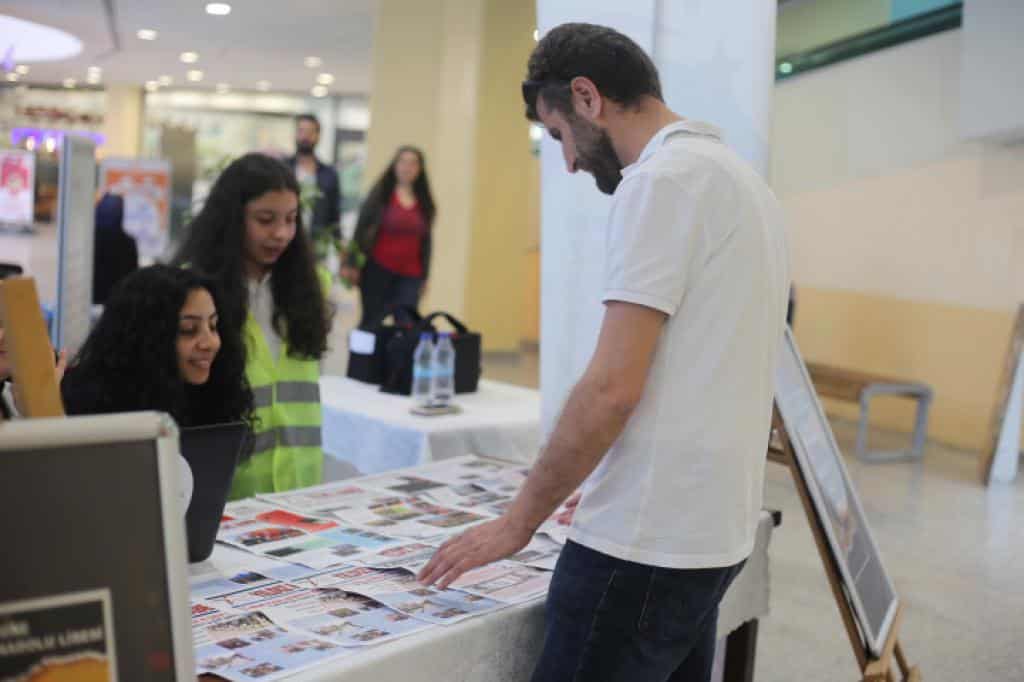 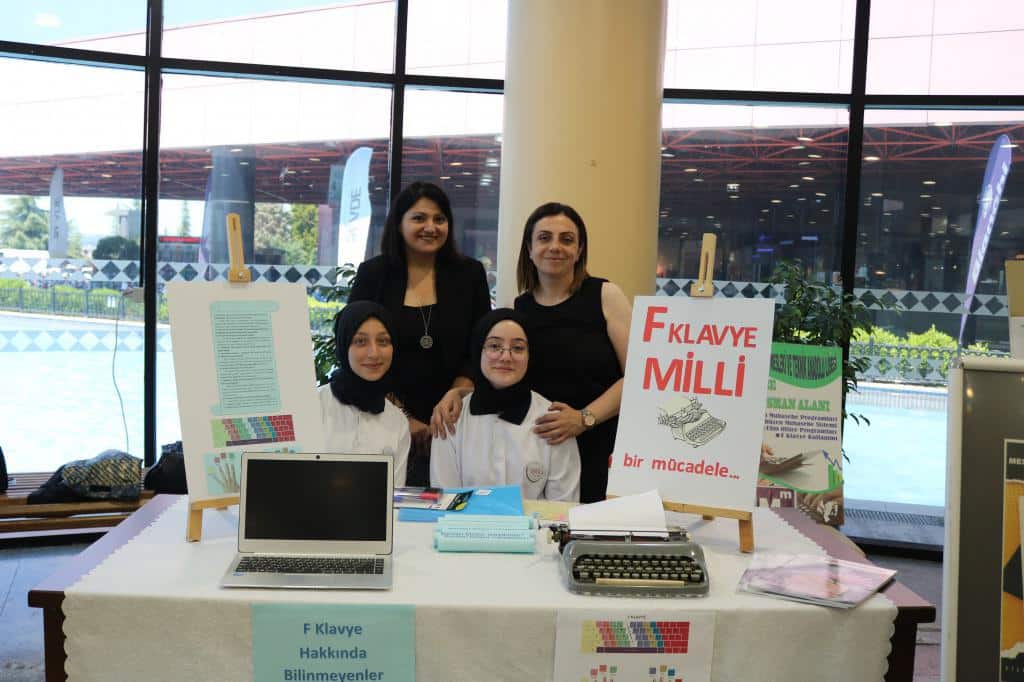 OKUL GAZETEMİZ
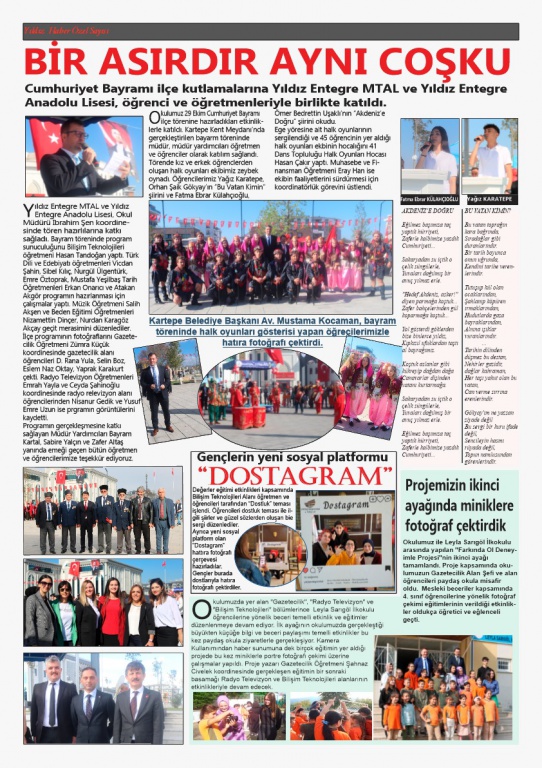 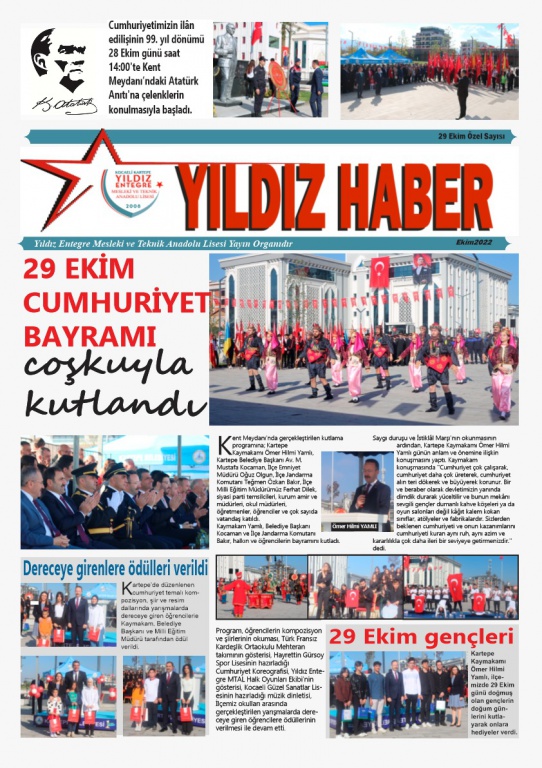 17
OKULUMUZDAKİ ALANLAR
BİLİŞİM TEKNOLOJİLERİ
HALKLA İLİŞKİLER
BÜRO YÖNETİMİ
MUHASEBE VE FİNANSMAN
GAZETECİLİK
RADYO TELEVİZYON
BİLİŞİM TEKNOLOJİLERİ ALANI
19
ALANDA OKUTULAN DERSLER
BİLİŞİM TEKNOLOJİLERİ ALANI
Web sitesi tasarımı,
Programlama,
Veri tabanı işlemleri 
Mobil uygulamalar yapma,
Görüntü işleme ve görsel efekt tekniklerini uygulama
Robotik kodlama
Bilgisayarlı tasarım uygulamaları
20
MEZUNLARIN YERLEŞEBİLECEĞİ YÜKSEKÖĞRETİM PROGRAMLARI ?
LİSANS PROGRAMLARI
 (4 YILLIK)
ÖNLISANS PROGRAMLARI 
 (2 YILLIK)
1.BILGISAYAR PROGRAMCILIĞI
2.BILGISAYAR TEKNOLOJISI
3.GRAFIK TASARIMI
4.İNTERNET VE AĞ TEKNOLOJILERI
5.MOBIL TEKNOLOJILERI
6.WEB TASARIMI VE KODLAMA
7.BASIM TEKNOLOJILERI
8.BILGISAYAR TEKNOLOJISI VE BILIŞIM SISTEMLERİ
1.Bilgisayar Mühendisliği
2.Bilişim Sistemleri Mühendisliği
3.Elektrik-Elektronik Mühendisliği
4.Biyomedikal Mühendisliği
5.Elektrik-Elektronik Mühendisliği
6.Elektronik ve Haberleşme Mühendisliği
7.Enerji Sistemleri Mühendisliği
8.Yazılım Mühendisliği
9. Bilgisayar ve Öğretim Teknolojileri Öğretmenliği
10. Yönetim Bilişim Sistemleri
21
BİLİŞİM TEKNOLOJİLERİ ATÖLYELERİ
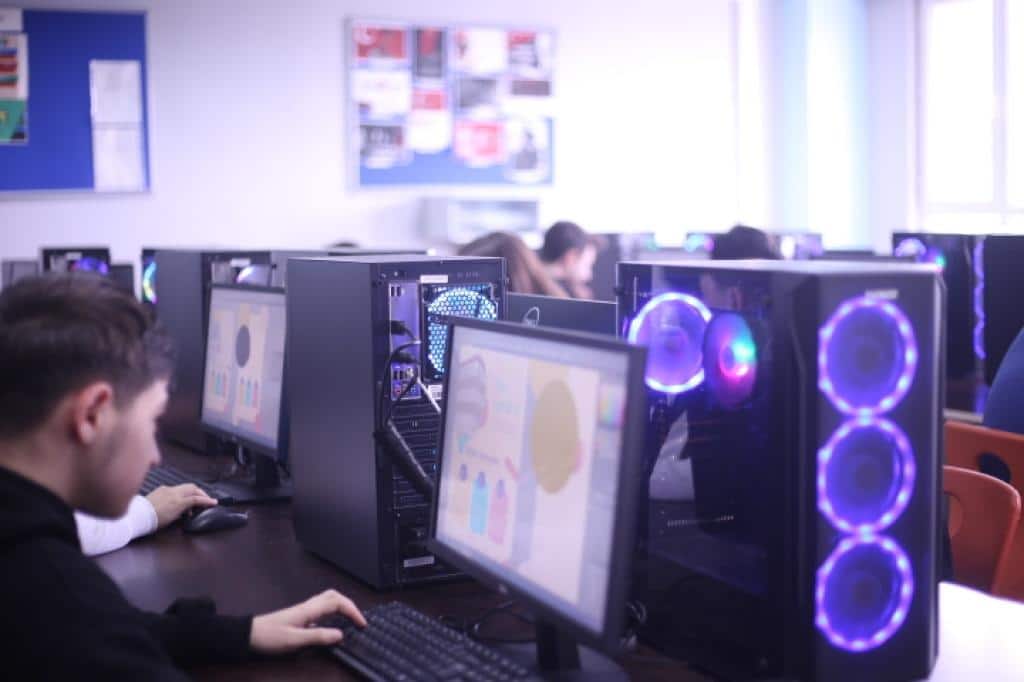 22
BİLİŞİM TEKNOLOJİLERİ ATÖLYELERİ
23
BÜRO YÖNETİMİ VE YÖNETİCİ ASİSTANLIĞI ALANI
24
ALANDA OKUTULAN DERSLER
Büro Teknolojileri
Klavye Teknikleri
Temel Hukuk
Bilgisayarda Hızlı Klavye 
Diksiyon ve Etkili İletişim
Ofis Uygulamaları
Yazışma ve Dosyalama Teknikleri
Web Uygulamaları
Tasarım Programları
İleri Ofis Uygulamaları
25
MEZUNLARIN YERLEŞEBİLECEĞİ YÜKSEKÖĞRETİM PROGRAMLARI ?
LİSANS PROGRAMLARI
 (4 YILLIK)
ÖNLISANS PROGRAMLARI 
 (2 YILLIK)
İnsan Kaynakları Yönetimi
Sağlık Yönetimi
Yönetim Bilişim Sistemleri
Halkla İlişkiler ve Reklamcılık
Halkla İlişkiler ve Tanıtım
Ağız ve Diş Sağlığı
Büro Yönetimi ve Yönetici Asistanlığı
Çağrı Merkezi Hizmetleri
Tıbbi Dokümantasyon ve Sekreterlik
İnsan Kaynakları Yönetimi
Tıbbi Tanıtım ve Pazarlama
Hukuk Büro Yönetimi ve Sekreterliği
İşletme Yönetimi
Sağlık Kurumları İşletmeciliği
26
ÇALIŞMA ALANLARI
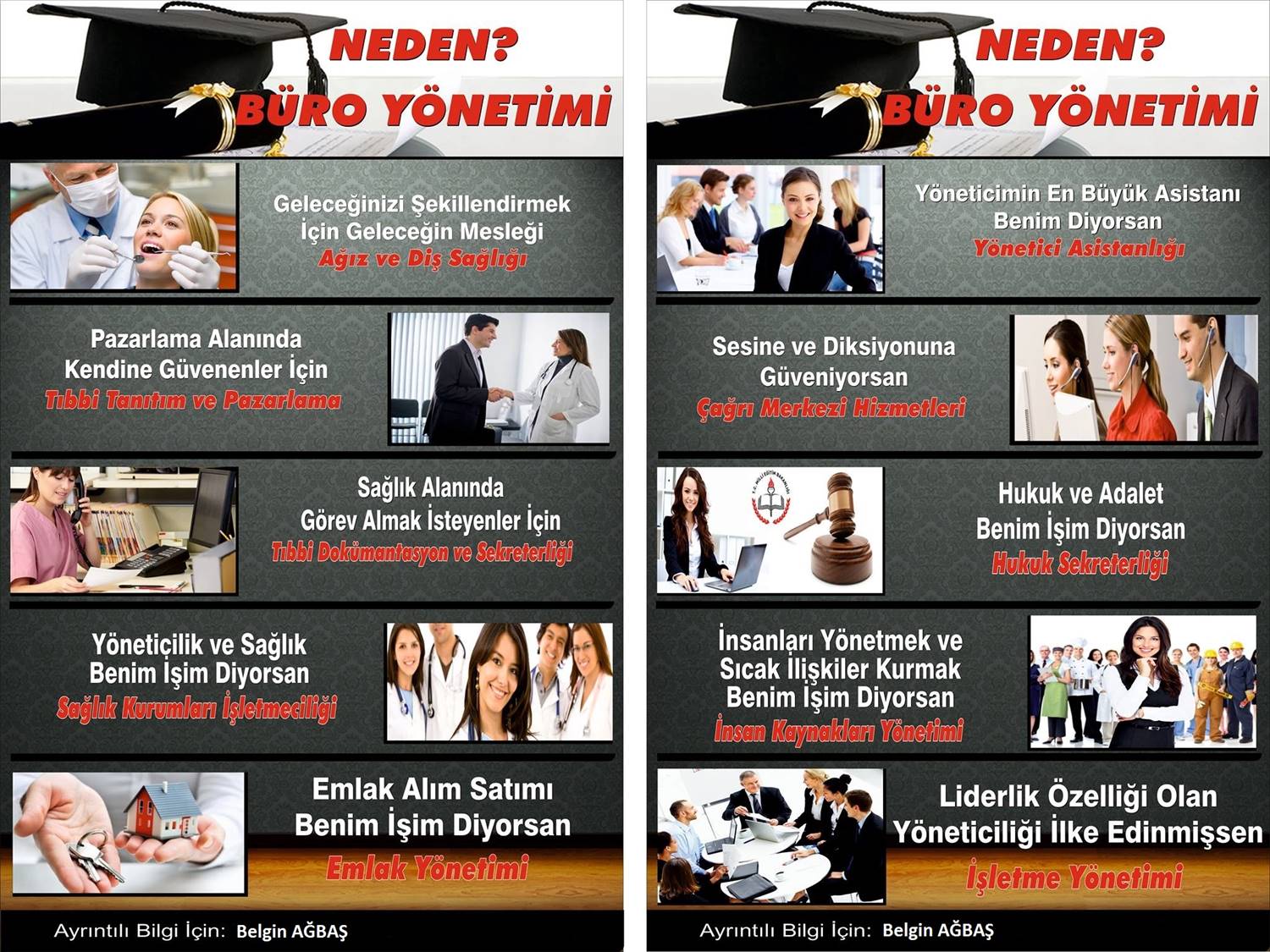 27
GAZETECİLİK ALANI
28
II
I
III
GAZETECİLİK  ALANI
ÇALIŞMA ALANLARI
AMACI
DALLARI
Muhabir,
Kameraman, 
Editör,
Sayfa sekreteri, 
Redaktör ve köşe yazarı, 
Foto muhabiri
Reklam Ajansları
Basın yayın kuruluşlarına nitelikli eleman yetiştirme
Sayfa Sekreterliği
Muhabirlik
29
ALANDA OKUTULAN DERSLER
Genel İletişim Dersleri
 Temel Fotoğraf
 Haber Toplama ve Yazma
 Bilgisayarda Fotoğraf İşleme (Photoshop)
 Sayfa Tasarımı
 Haber Yazma Teknikleri
 Haber Fotoğrafçılığı
30
GAZETECİLİK ALANI ATÖLYELERİ
31
GAZETECİLİK ALANI ATÖLYELERİ
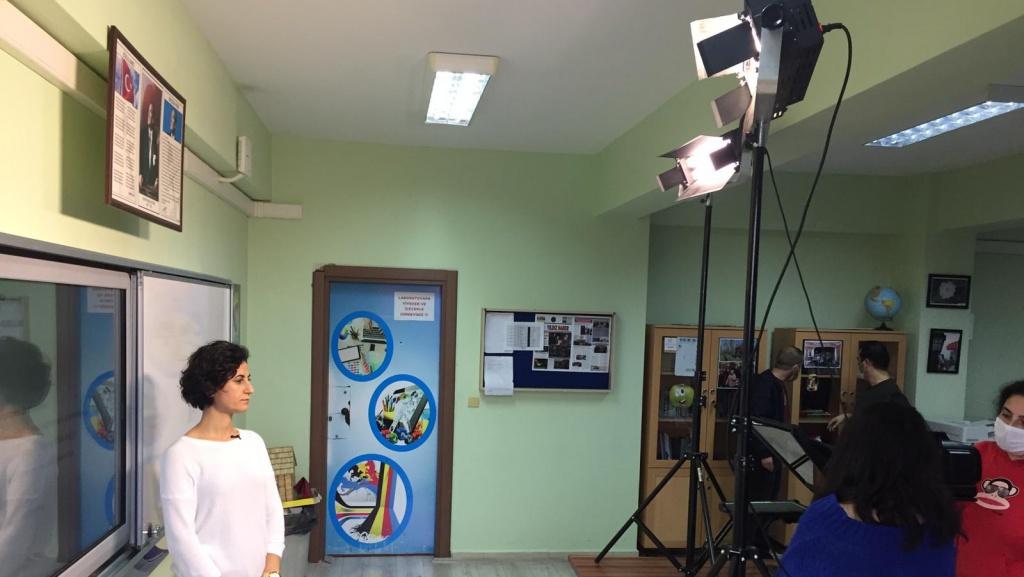 32
HALKLA İLİŞKİLER
33
HALKLA İLİŞKİLER VE ORGANİZASYON HİZMETLERİ ALANI
AMACI
DALLAR
kurumu tanıtma, kurumun çalışmaları ve kurum hakkında çevrede olumlu izlenimler oluşturabilecek ilişkileri kurma ve bu amaçla gerekli faaliyetleri planlanma, geliştirme ve yürütme, şirketleri müşterilere, müşterileri şirketlere tanıtma, müşterilerle olumlu ilişkiler geliştirilmesi için gerekli çalışmaları yürütmeye yönelik eğitim ve öğretimin verildiği alanlardır
Halkla İlişkiler
Müşteri Temsilciliği
Kamuoyu Araştırmacılığı
Organizasyon Sorumlusu
Fuar Organizasyon Sorumlusu.
34
ÇALIŞMA ALANLARI
Halkla ilişkiler ve tanıtım ajanslarında,
Çağrı merkezlerinde
Şirketlerin müşteri ilişkileri birimleri
Görsel ve işitsel medya kuruluşlarında
Organizasyon ve fuar şirketlerinde
Medya takip ajanslarında
Kamuoyu ve pazar araştırma şirketlerinde,
Turizm şirketlerinde
Haber ajanslarında
35
MEZUNLARIN YERLEŞEBİLECEĞİ YÜKSEKÖĞRETİM PROGRAMLARI ?
LİSANS PROGRAMLARI
 (4 YILLIK)
ÖNLISANS PROGRAMLARI 
 (2 YILLIK)
Basım ve yayım teknolojileri
Basın ve Yayıncılık
Fotoğrafçılık ve Kameramanlık
Halkla İlişkiler ve Tanıtım
Marka İletişimi
Medya ve İletişim
Radyo ve Televizyon Programcılığı
Reklamcılık
Halkla İlişkiler ve Reklamcılık
Turizm İşletmeciliği
Rekreasyon Yönetimi
36
ALANDA OKUTULAN DERSLER
Ofis Programları
Halkla İlişkiler ve İletişim
Halkla İlişkilerde Yazma ve Konuşma
Halkla İlişkiler ve Meslek Uygulamaları
Yeni Medyada Halkla İlişkiler
Bütünleşik Pazarlama İletişimi
Çağrı Merkezi İşlemleri
Halkla İlişkiler ve Reklam
Müşteri Temsilciliği
Halkla İlişkiler ve Metin Yazarlığı
37
HALKLA İLİŞKİLER VE ORGANİZASYON HİZMETLERİ ALANI ATÖLYELERİ
38
MUHASEBE VE FİNANSMAN ALANI
39
MUHASEBE VE FİNANSMAN ALANI
AMACI
DALLAR
işletmelerin parasal nitelikteki işlemlerini, muhasebe kurallarına, gerçeklere ve yasalara uygun olarak kayıt altına alan, kayıt sonuçlarını anlamlı hale getirip ilgililere sunmaktır
Muhasebe
Dış Ticaret.
40
ÇALIŞMA ALANLARI
41
ALANDA OKUTULAN DERSLER
TEMEL MUHASEBE 
 MESLEKİ MATEMATİK
 EKONOMİ
 KLAVYE TEKNİKLERİ 
 OFİS UYGULAMALARI 
 TEMEL HUKUK 
 GİRİŞİMCİLİK 
GENEL MUHASEBE 
 VERGİ VE BEYANNAMELER
 BİLGİSAYARLI MUHASEBE
 ŞİRKETLER MUHASEBESİ 
MALİYET MUHASEBESİ 
 İŞLETME YÖNETİMİ.
42
MUHASEBE VE FİNANSMAN ALANI ATÖLYESİ
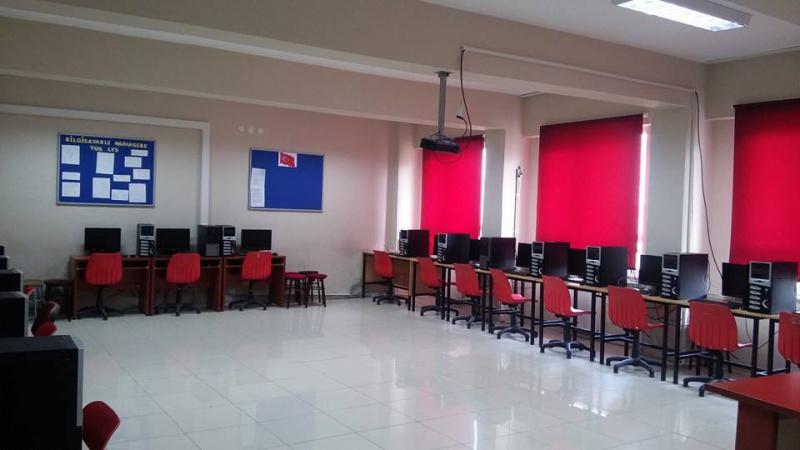 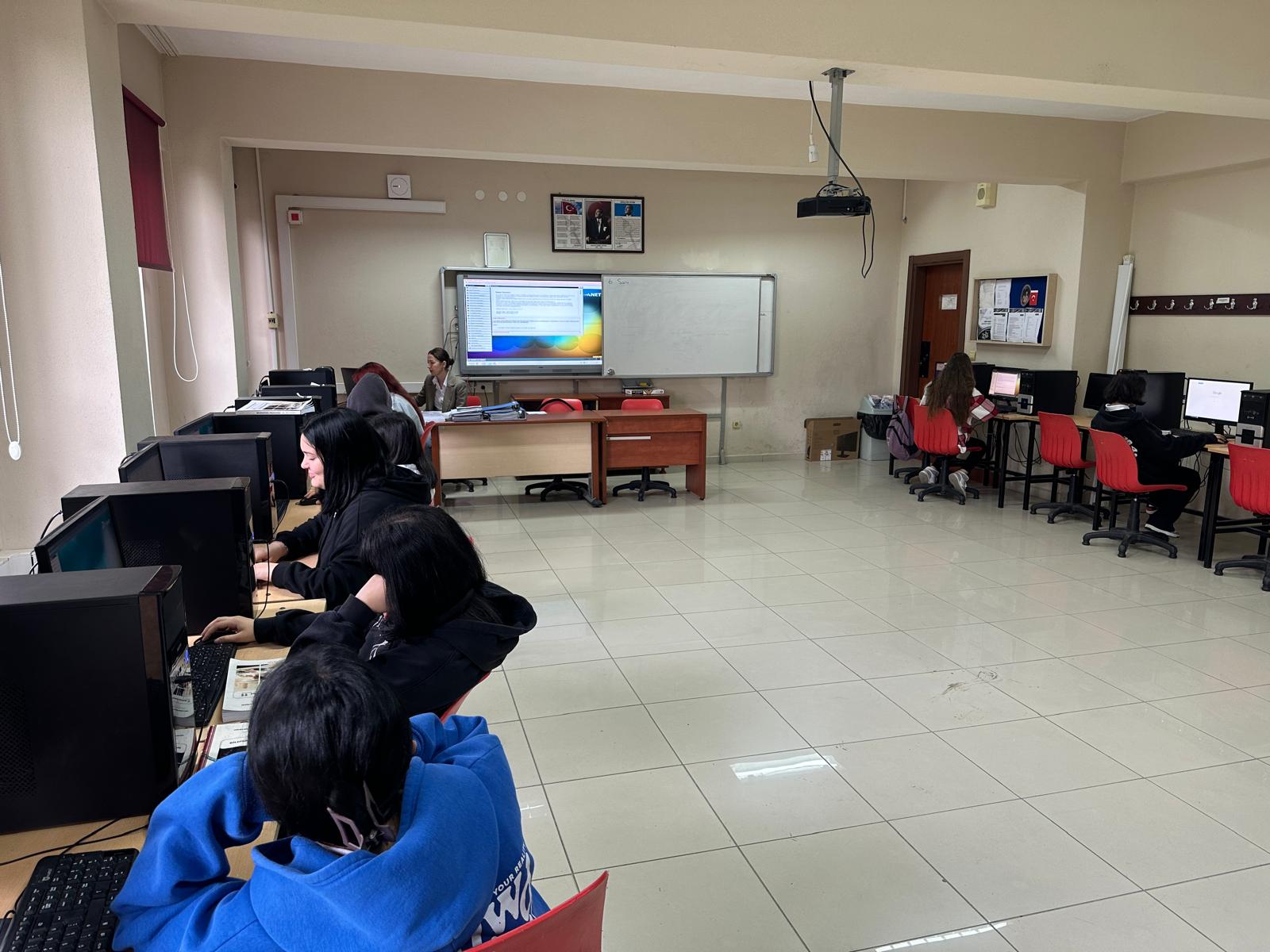 43
RADYO TELEVİZYON ALANI
4
Teknik Yapım Yayın Elemanı
Radyo-Televizyon Programcılığı
Grafik-Animasyon
Kameramanlık
ALANIN ALTINDA YER ALAN MESLEKLER
İş planı yapmak.
 Çekim için ön hazırlık yapmak.
 Aktüel çekim yapmak.
 Stüdyo çekimi yapmak.
 Haber çekimi yapmak.
 Çekim sonrası işlemlerin yapılıp  yapılmadığını kontrol etmek.
 Mesleki gelişime ilişkin faaliyetleri yürütmek
radyo-televizyon ve prodüksiyon kuruluşları ile organizasyonlarda kurgu yapan, ses ve ışık cihazlarını kullanan, yönetmenin talimatlarına göre teknik işleri yürütme yeterliklerini kazanmış kişidir
45
ÇALIŞMA ALANLARI
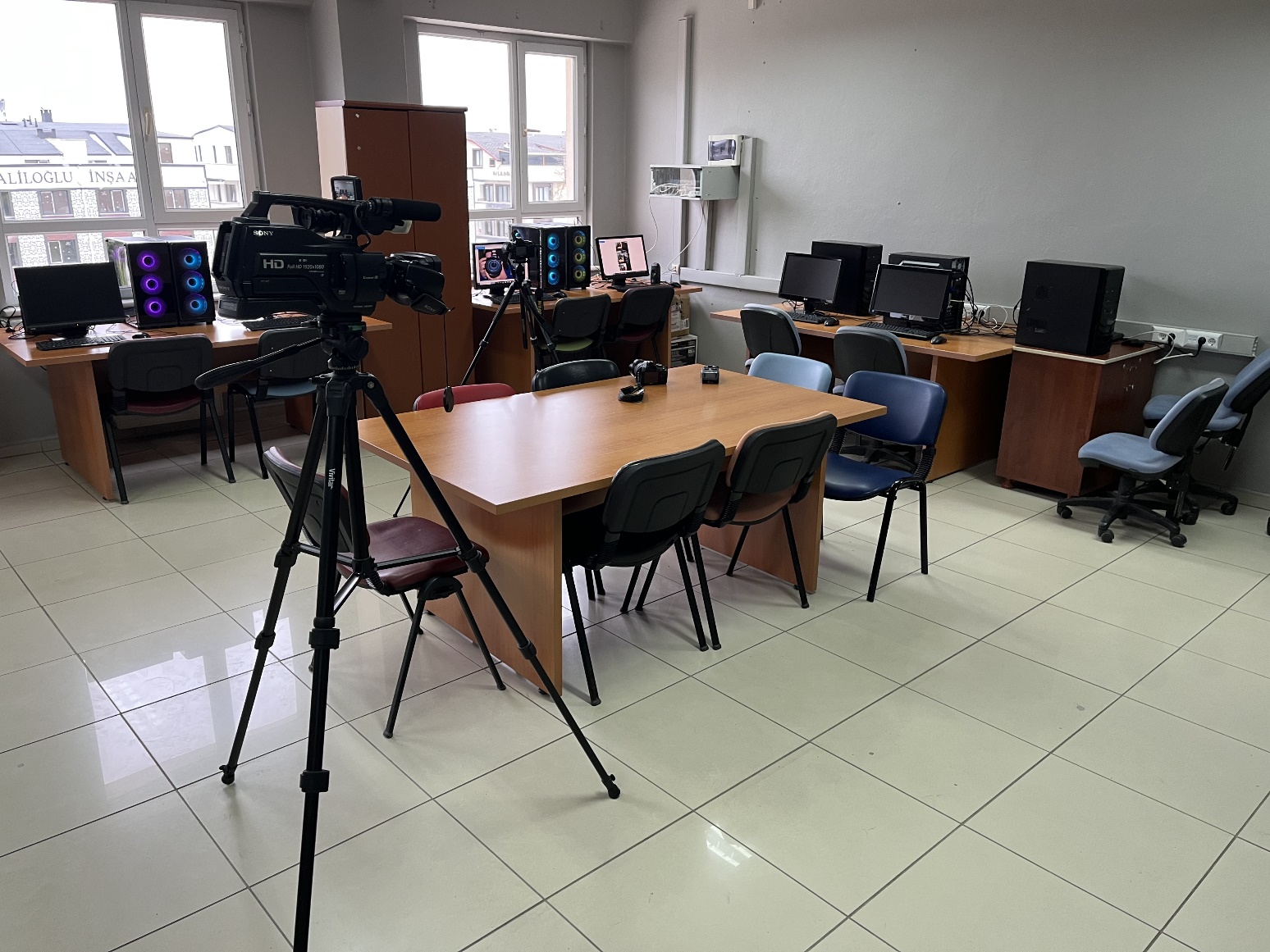 Televizyon programı yapım ve 
 basın-yayın sektörü
Kamu ve özel televizyon kanalları
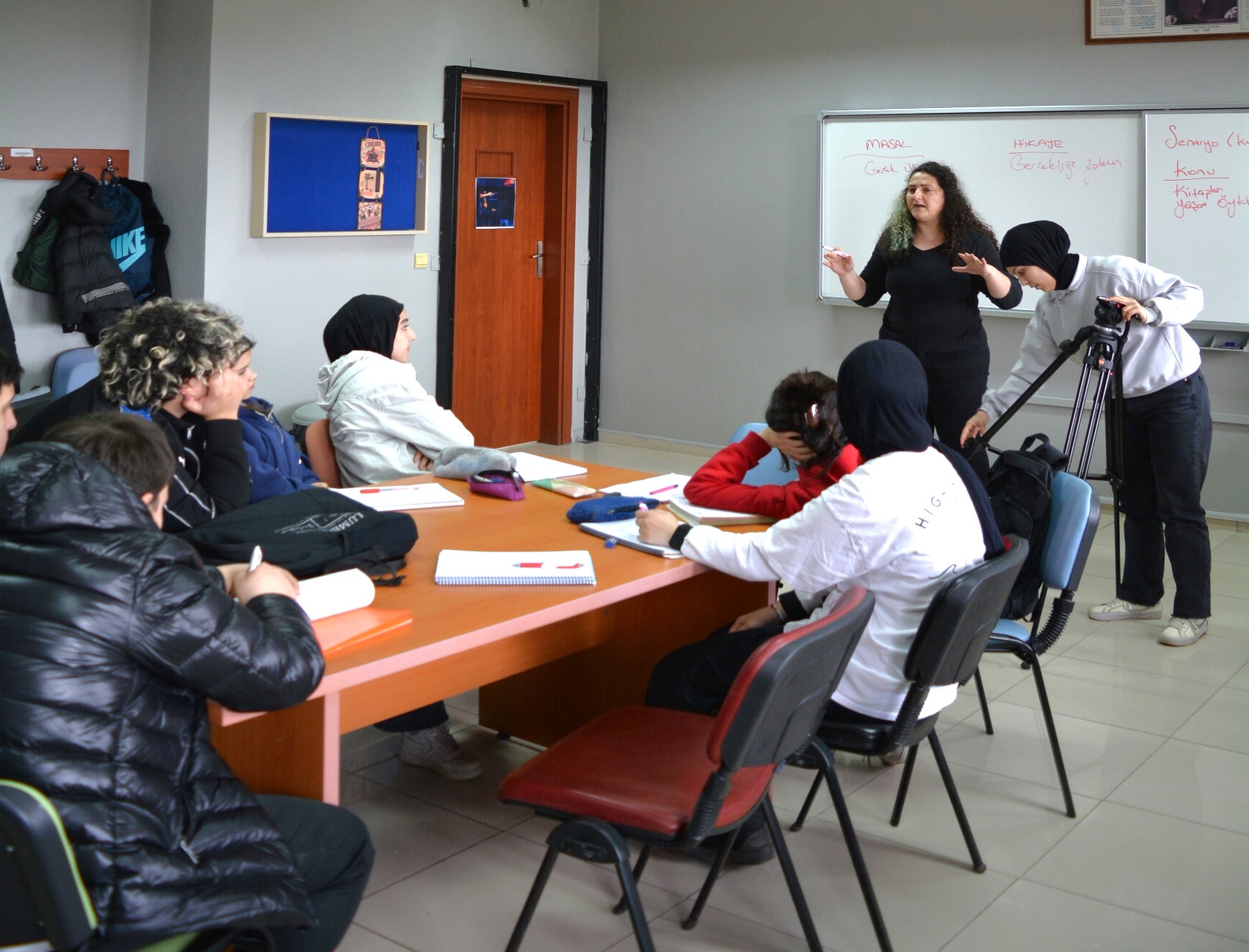 Sinema sektörüne ait film stüdyoları
Video kuruluşları
Reklâmcılık sektörü
46
MEZUNLARIN YERLEŞEBİLECEĞİ YÜKSEKÖĞRETİM PROGRAMLARI ?
LİSANS PROGRAMLARI
 (4 YILLIK)
ÖNLISANS PROGRAMLARI 
 (2 YILLIK)
Radyo ve Televizyon Yayıncılığı, 
Radyo ve Televizyon Programcılığı, 
Televizyon ve Radyo Programcılığı,
Televizyon Yapım ve Yönetim, Fotoğrafçılık, 
Fotoğrafçılık ve Kameramanlık,
Sinema
47
RADYO TELEVİZYON ALANI ATÖLYESİ
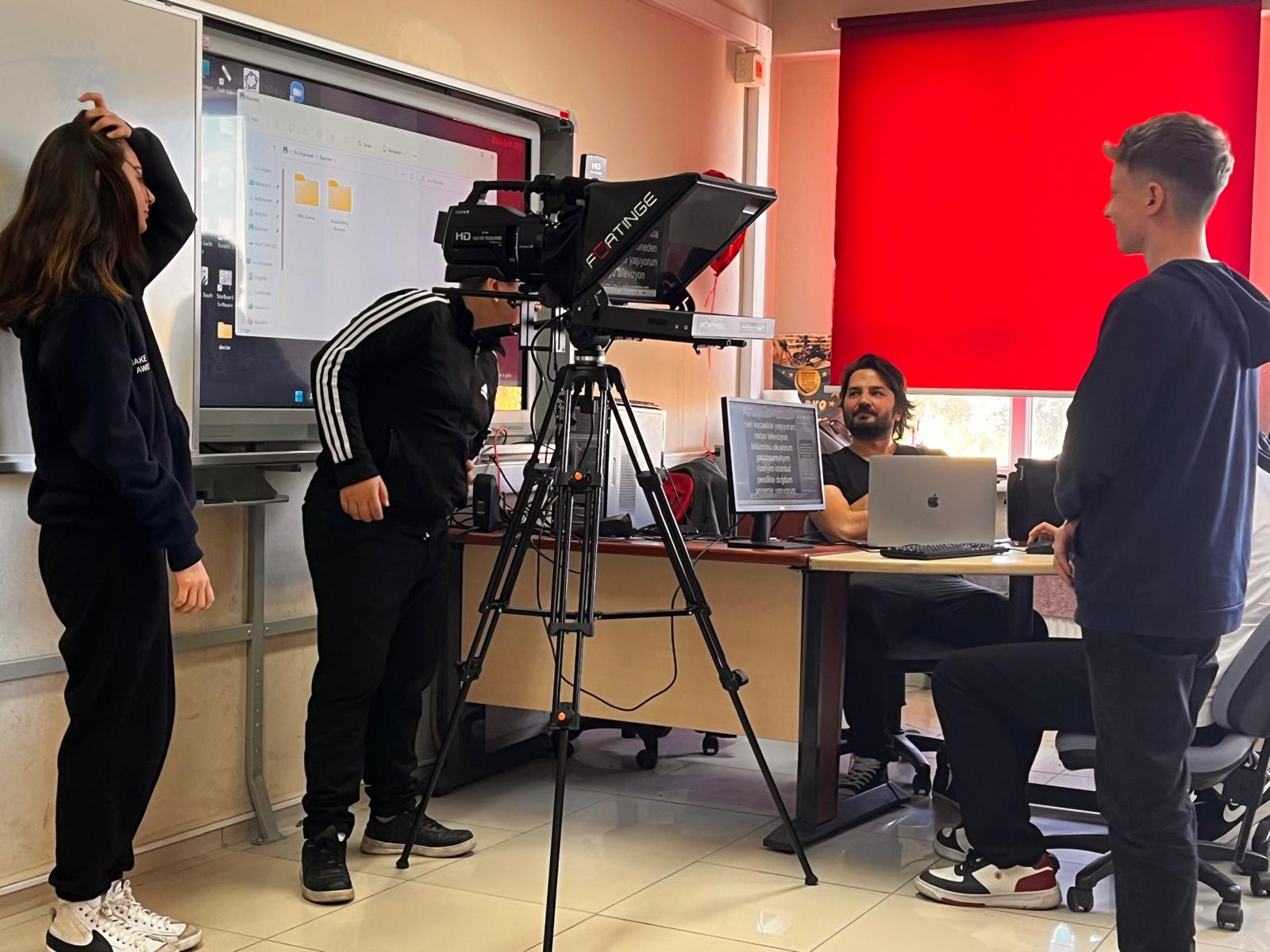 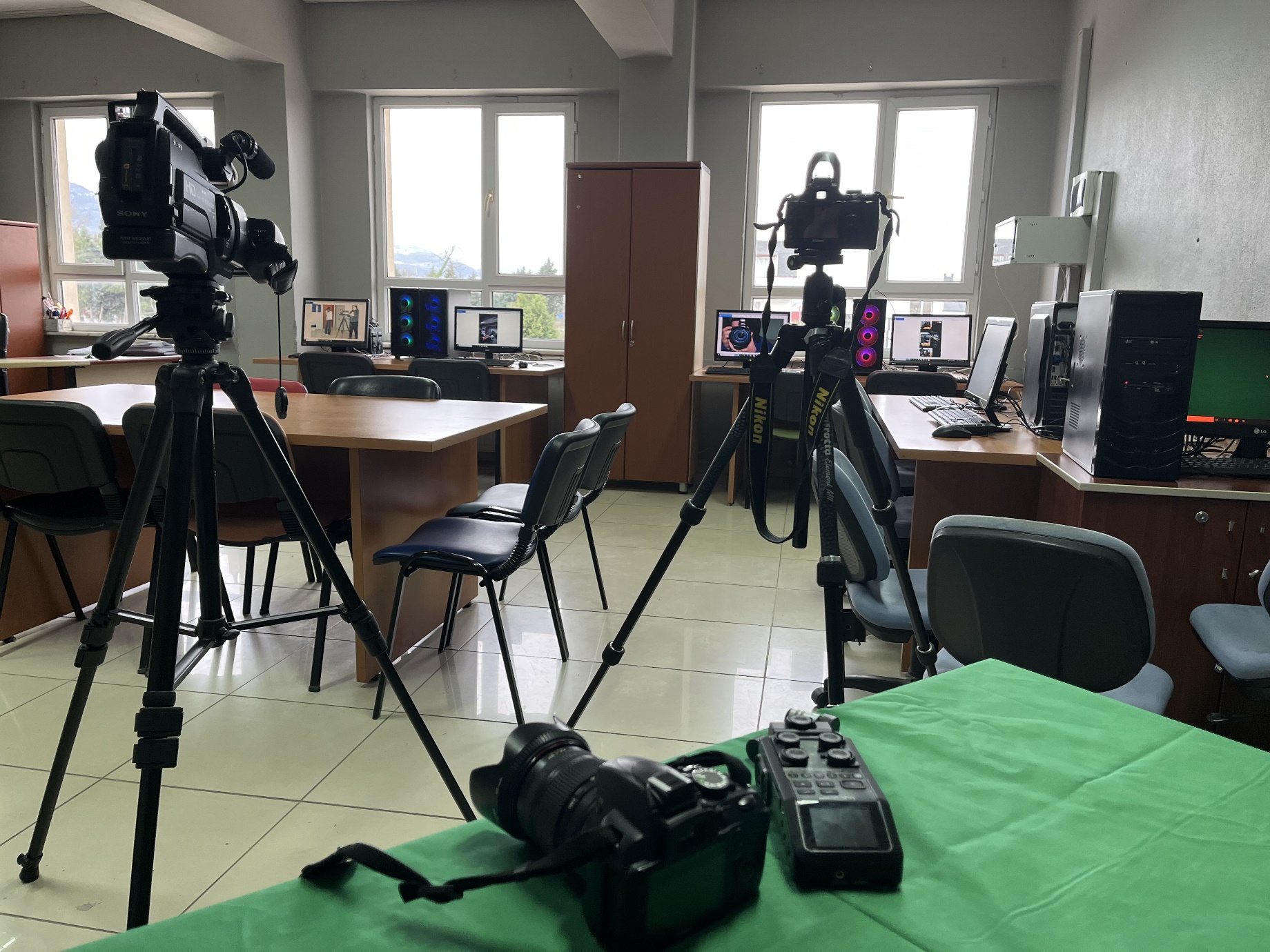 43
RADYO TELEVİZYON ALANI ATÖLYESİ
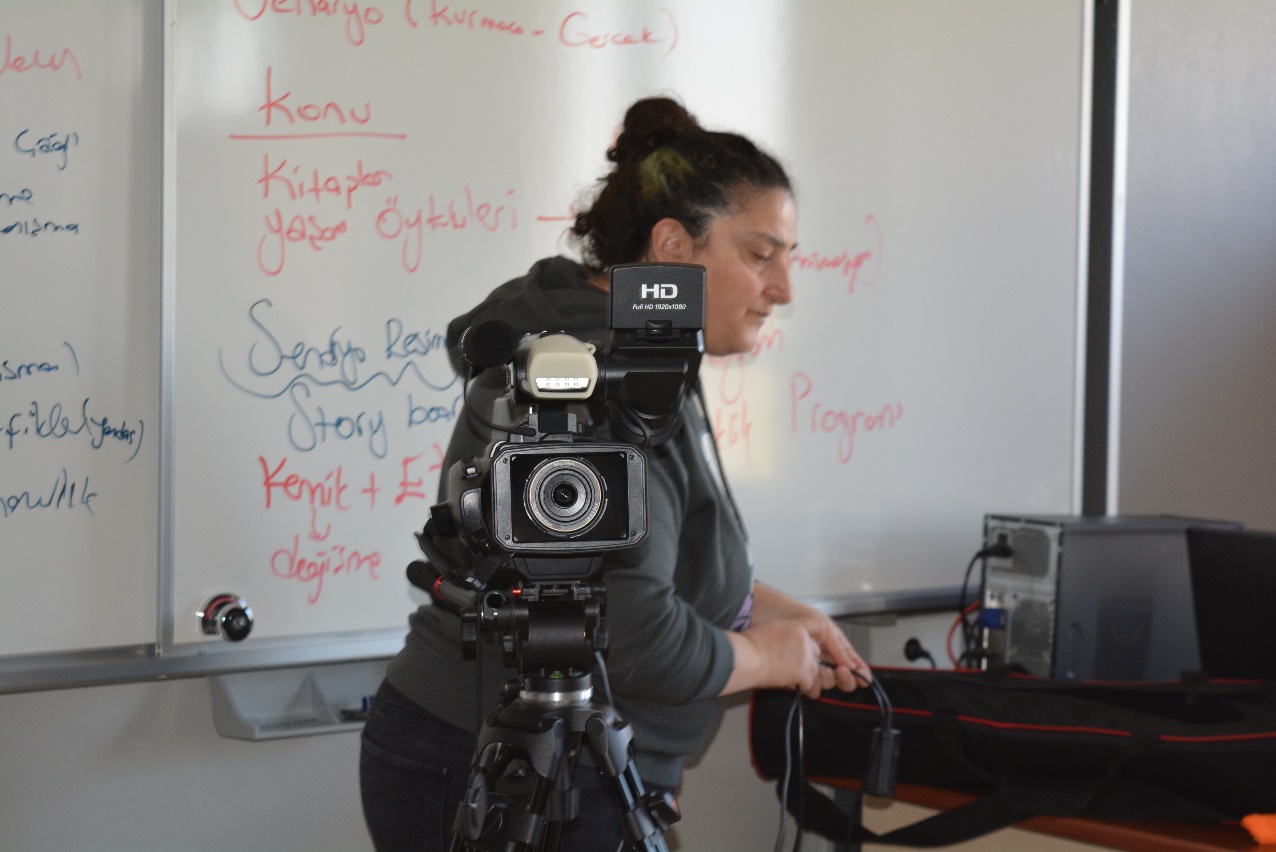 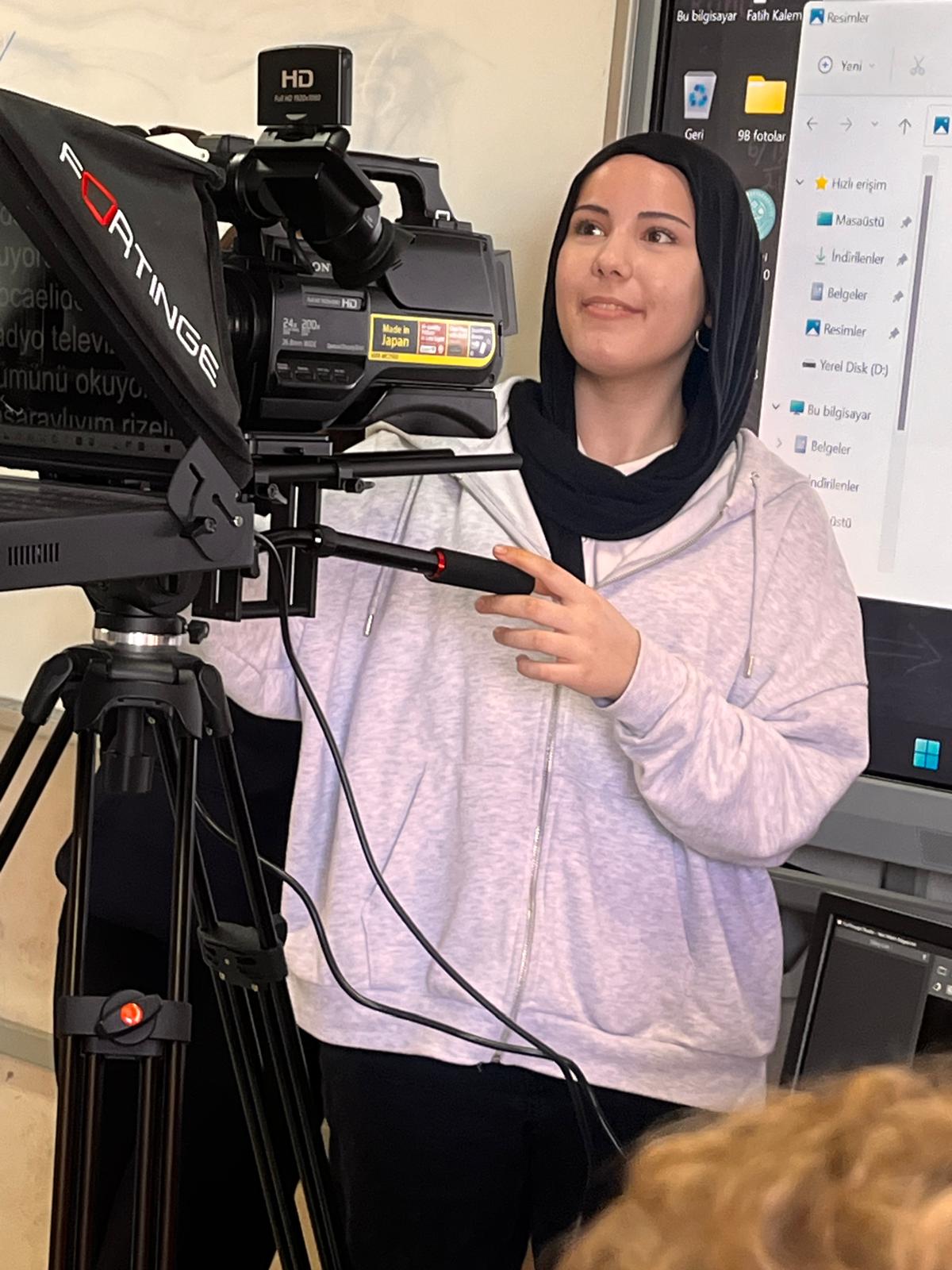 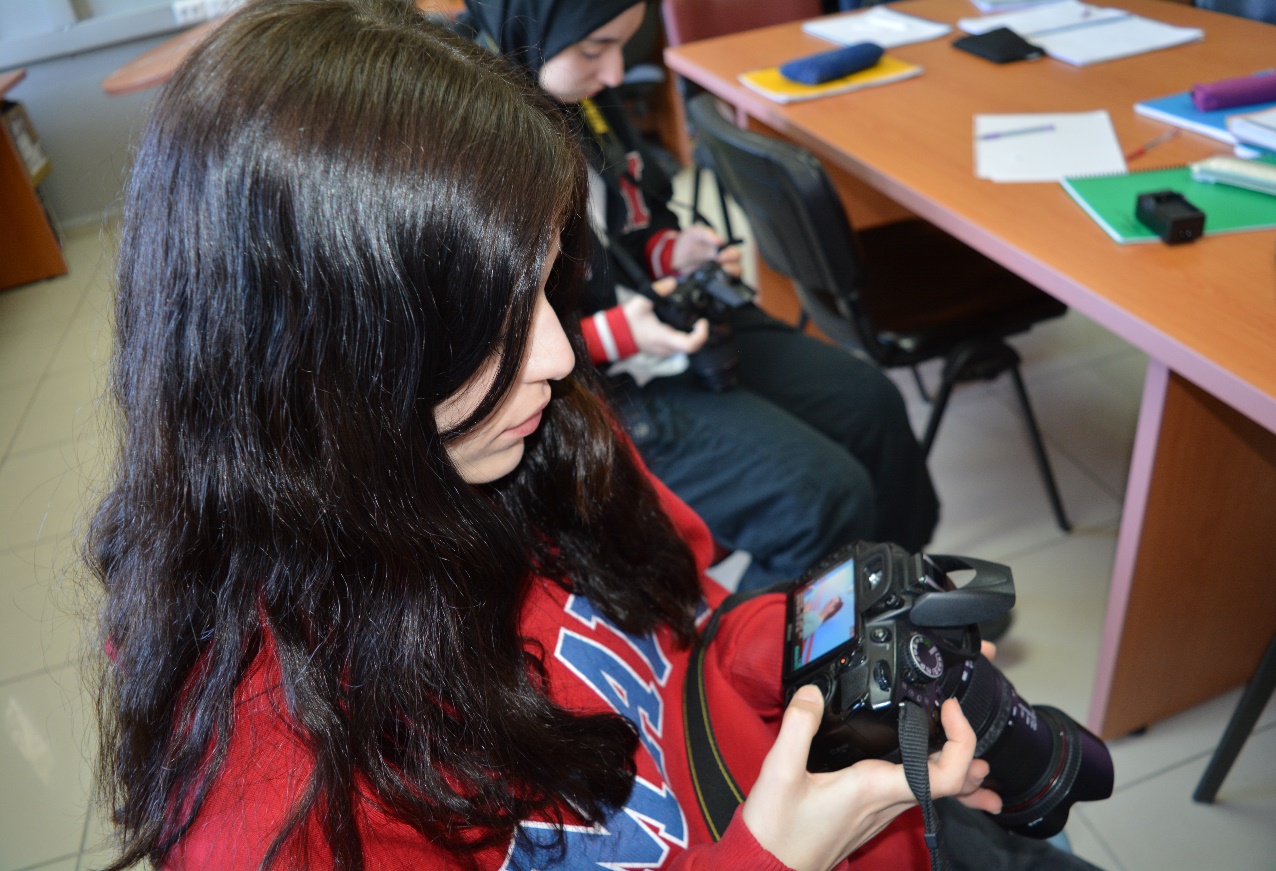 43
İLETİŞİM BİLGİLERİ
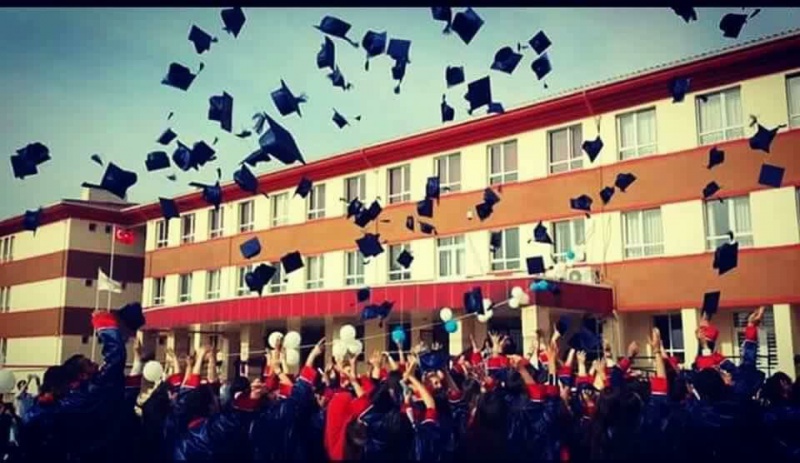 ADRES :  Çepni Mahallesi, Çepni Caddesi, No110            Suadiye/Kartepe

TEL       : 0 262 3523373

WEB     : yildizentegretml.meb.k12.tr 

SOSYAL MEDYA :  @yildizentegremtal